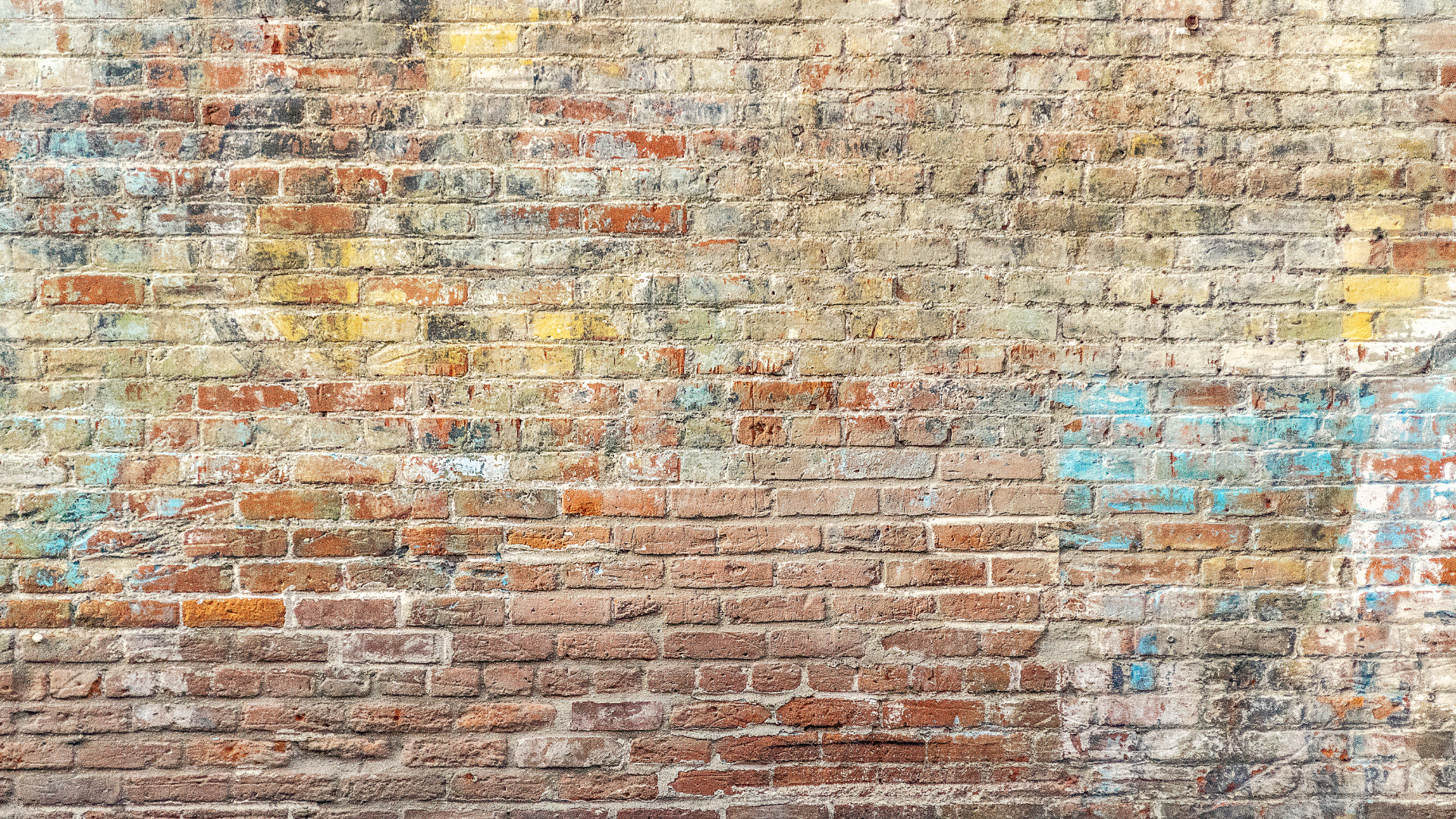 Dynamics GP
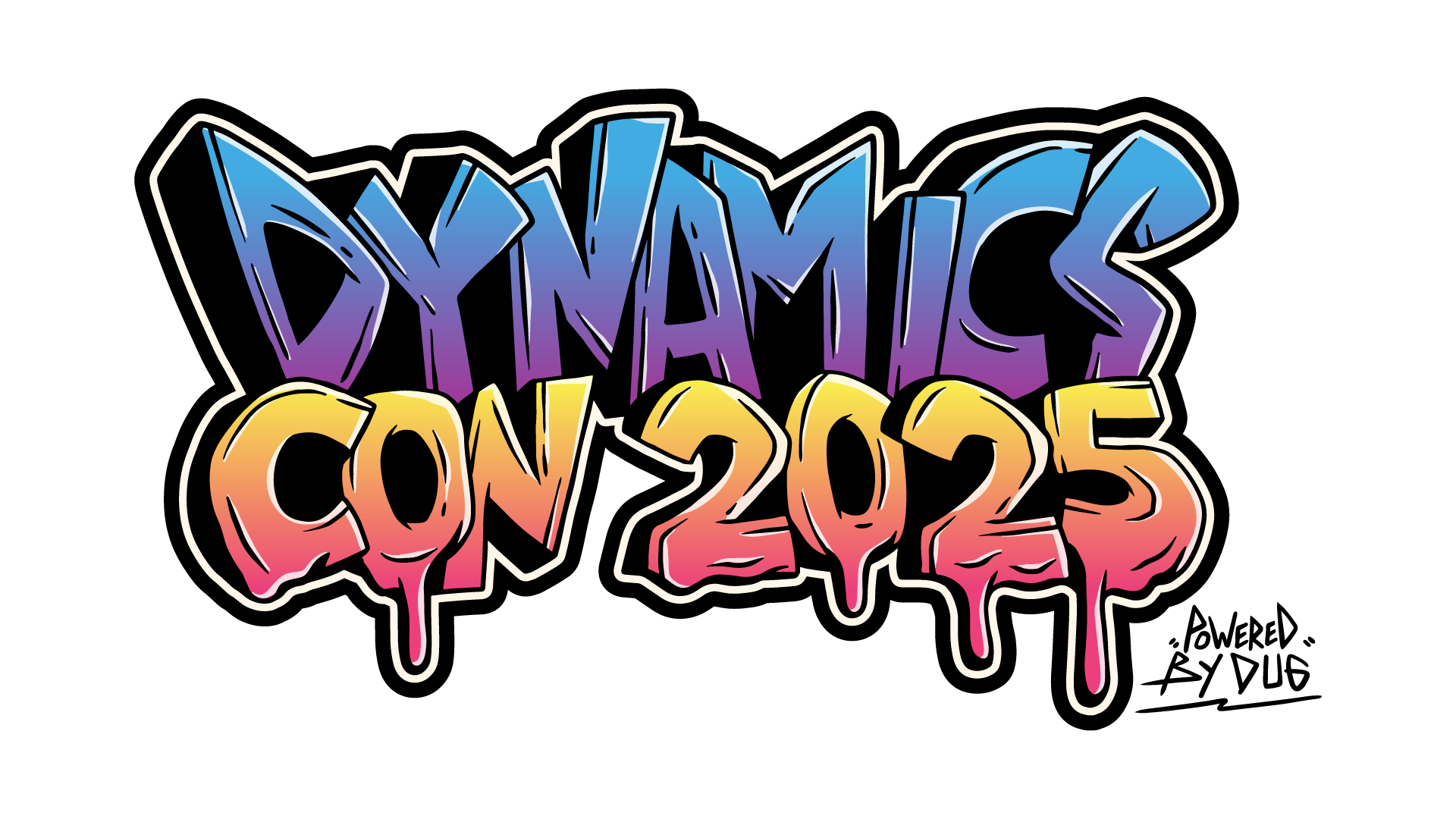 Pick A Card
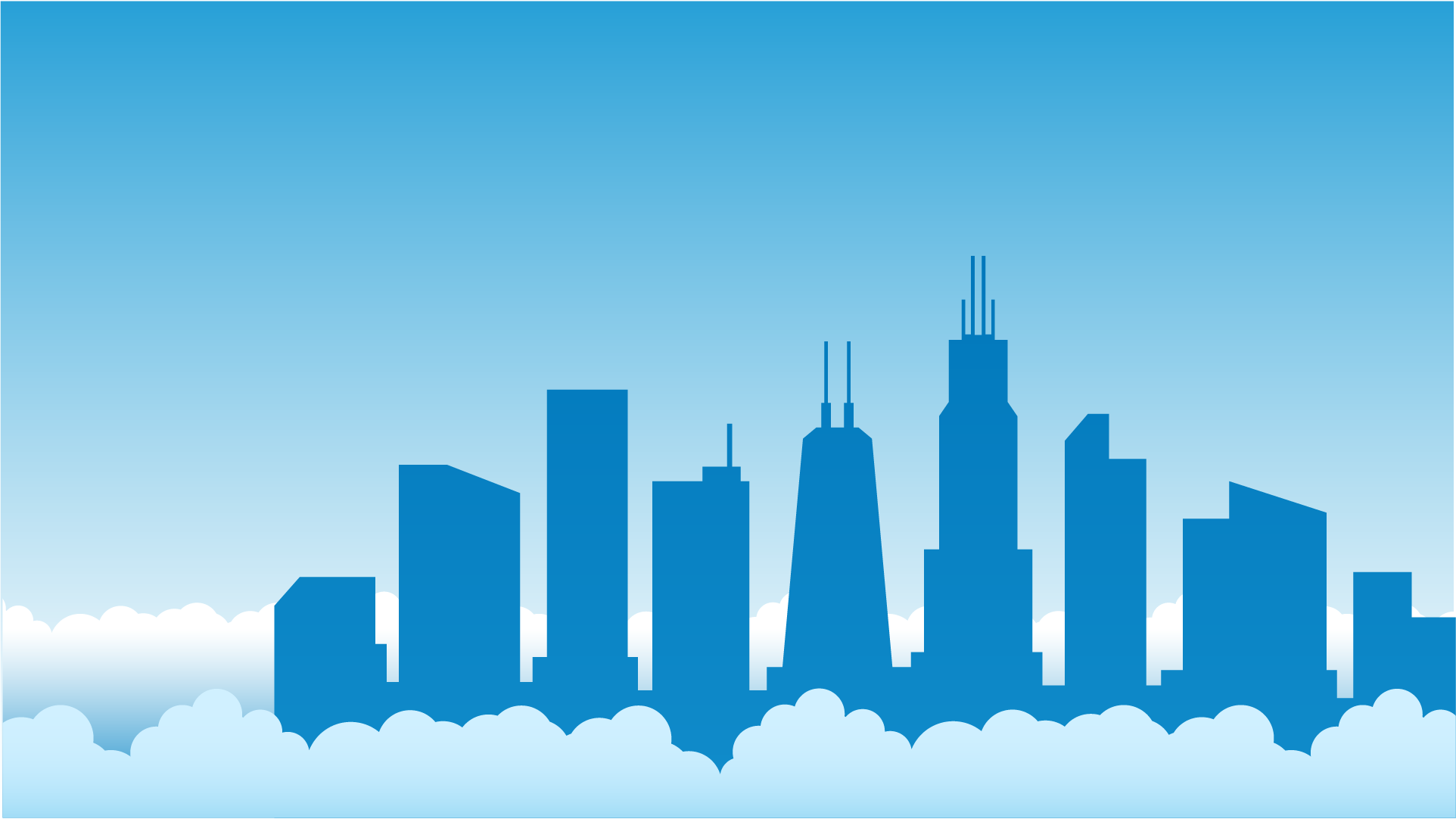 Windi Epperson
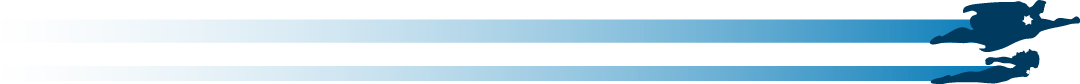 CPA with 25+ Years GP Consulting​
GP All-Star​ and Granite Awards
Helping build products to extend GP
Twitter: @WindiEpperson
wepperson@njevity.com
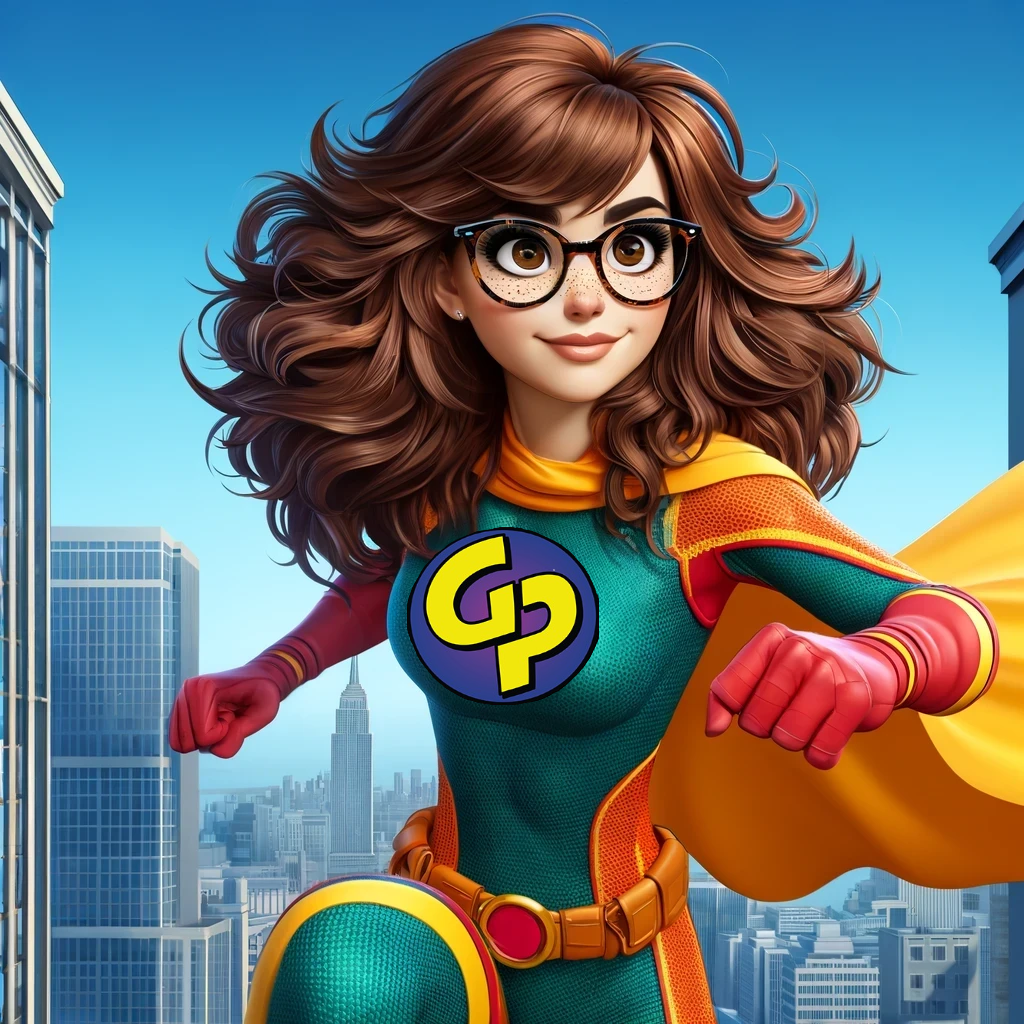 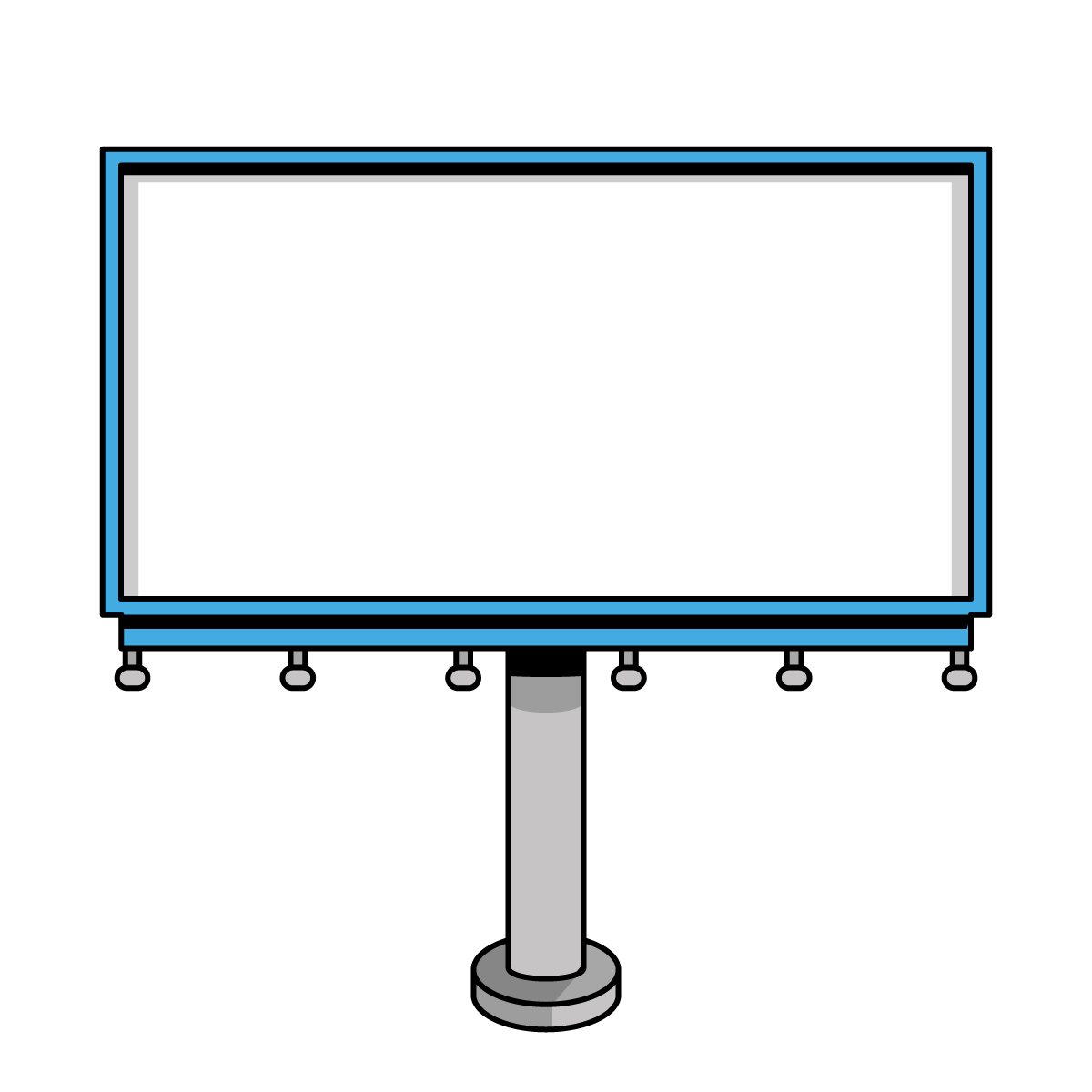 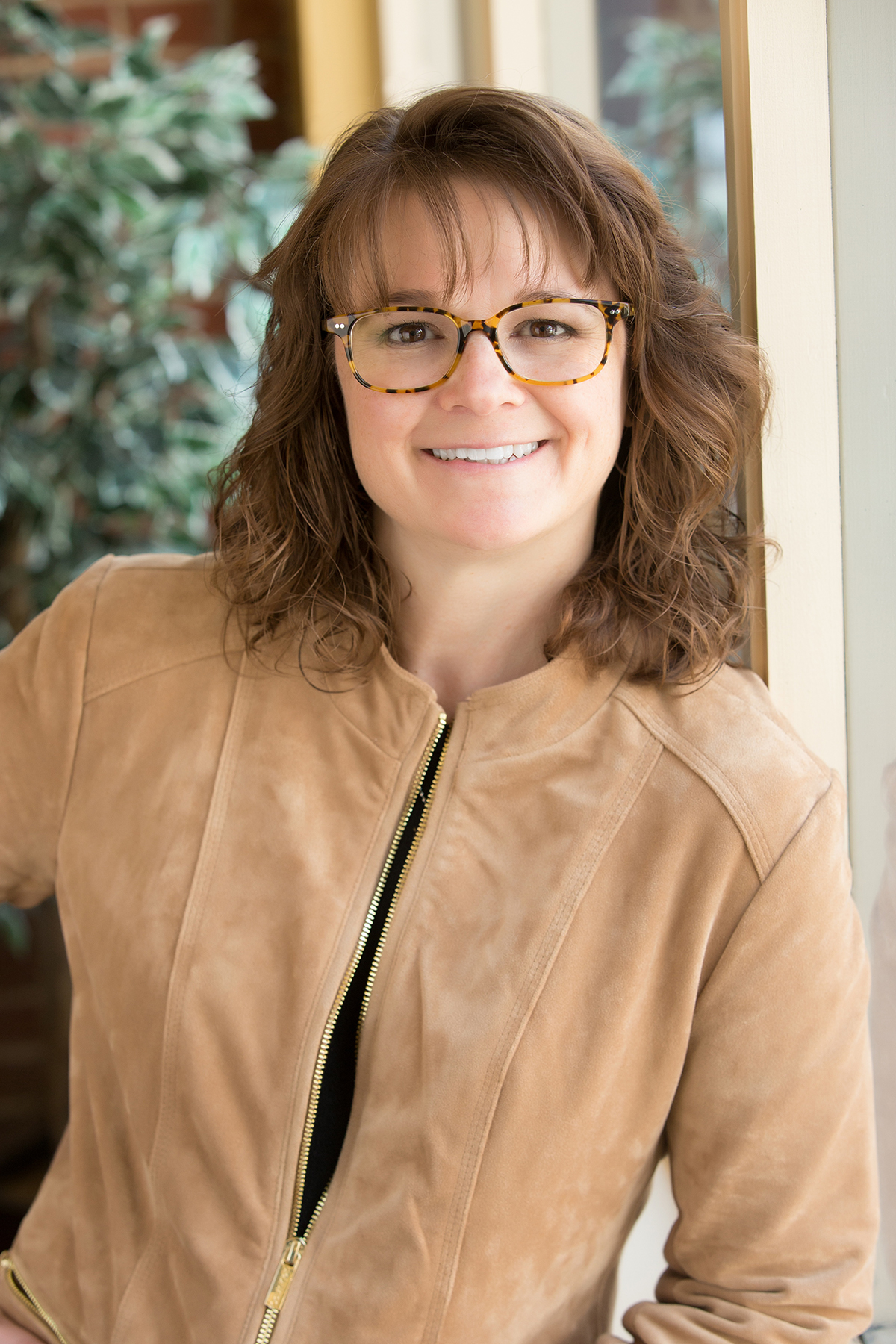 Agenda
Accounts
Posting, Unit, Allocations, Mass Modify
Vendors
1099 Details
Customers
Items
Sites
Posting Setup
Company Setup
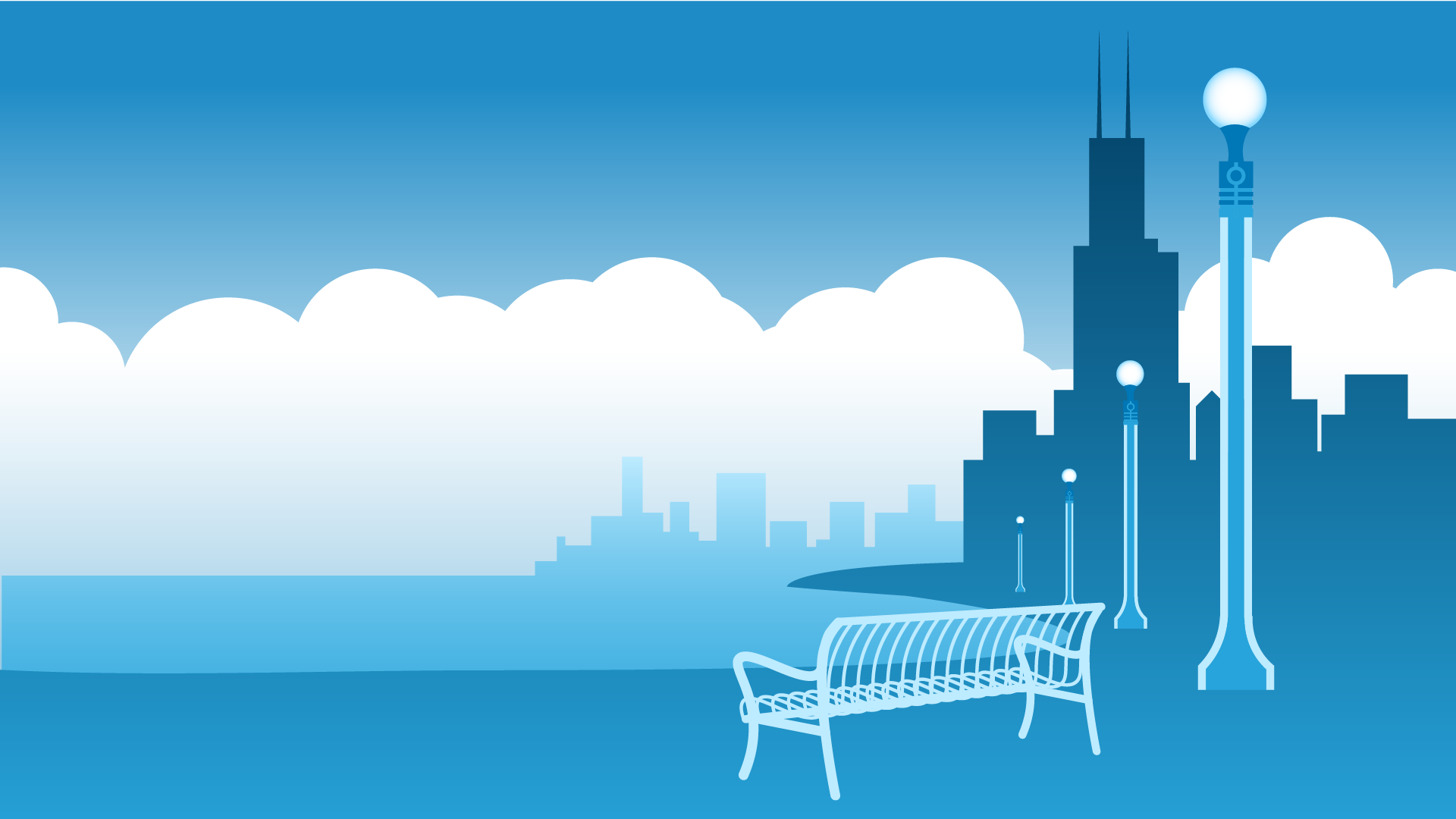 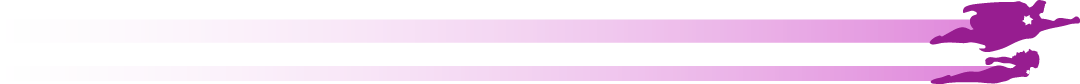 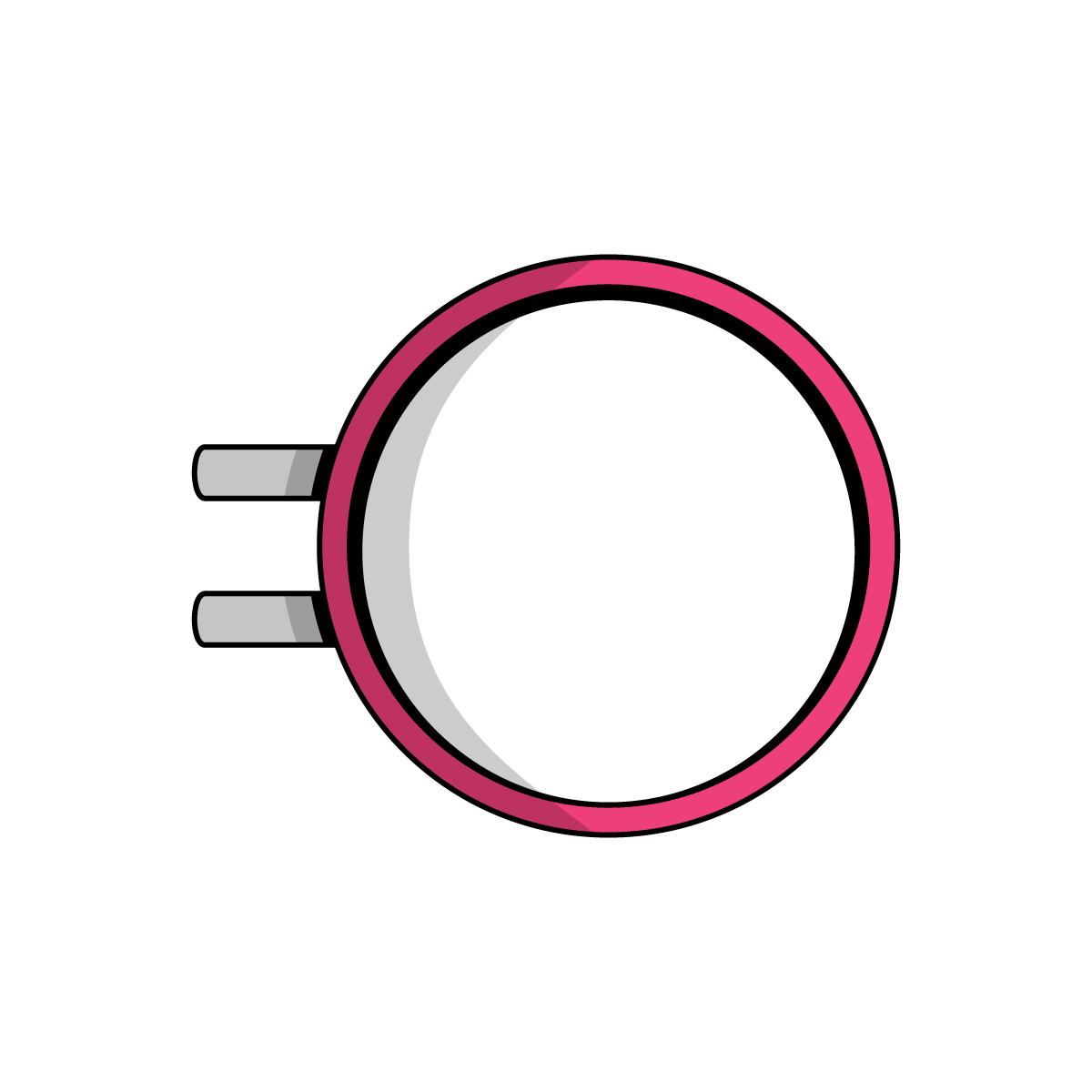 Why should I consider moving to the cloud?
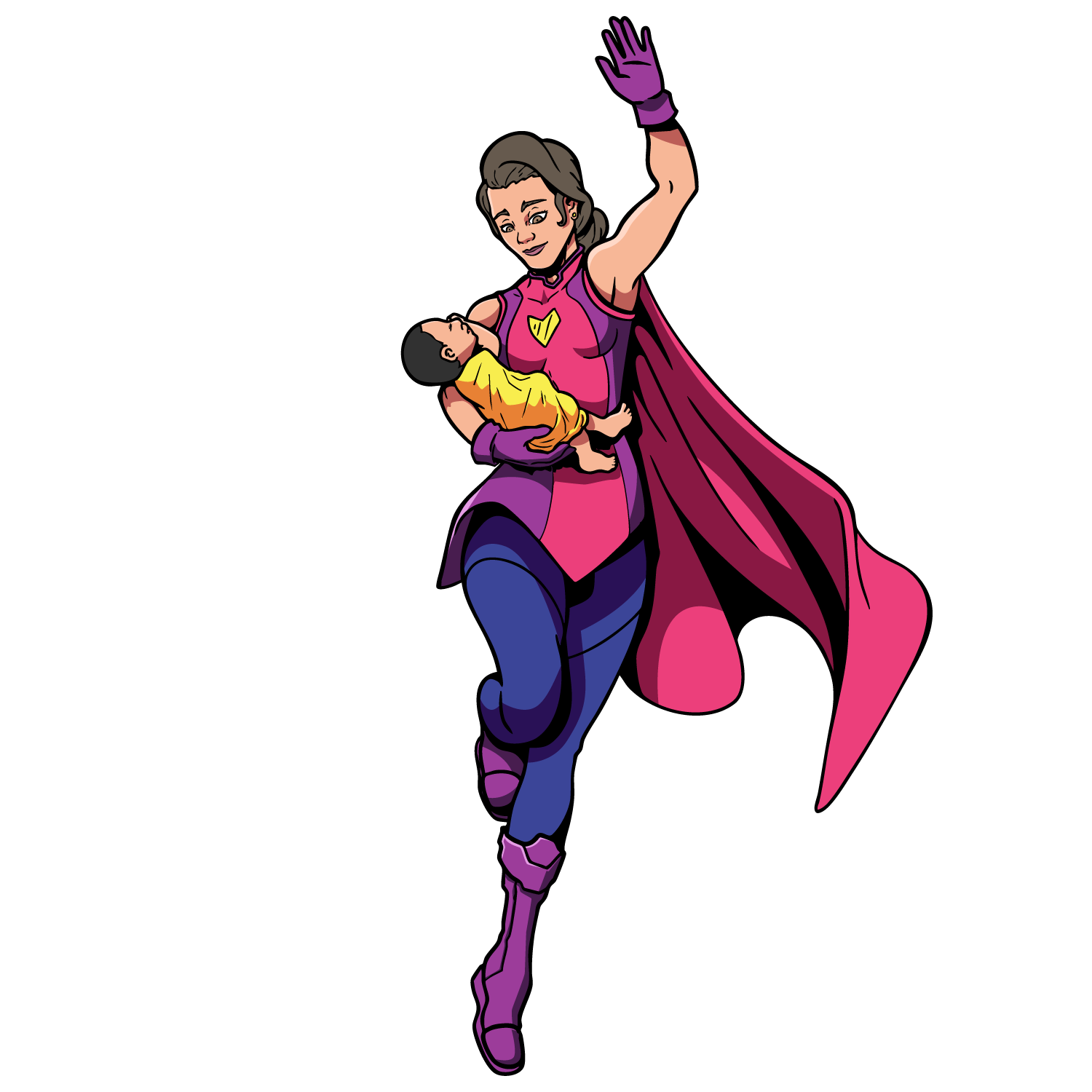 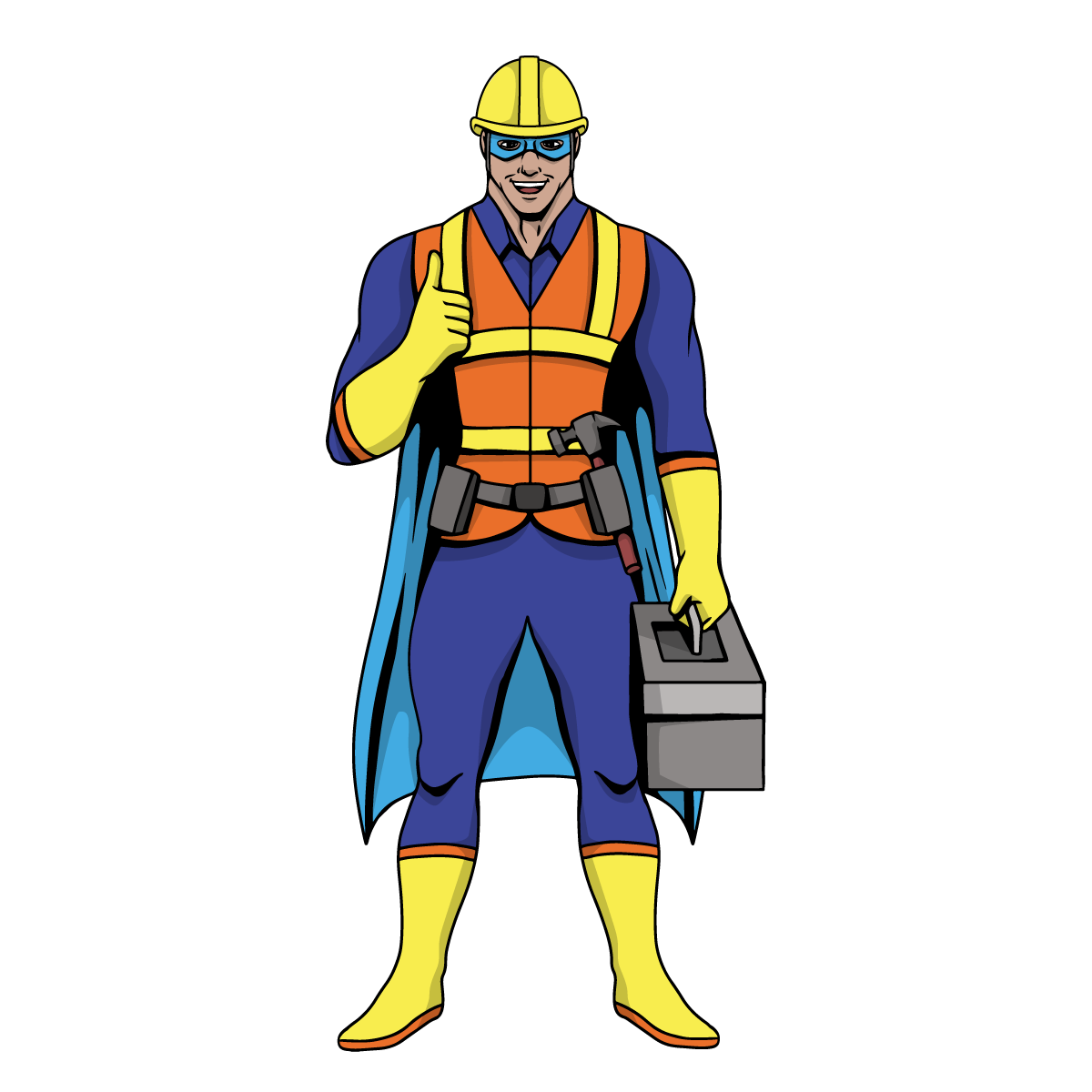 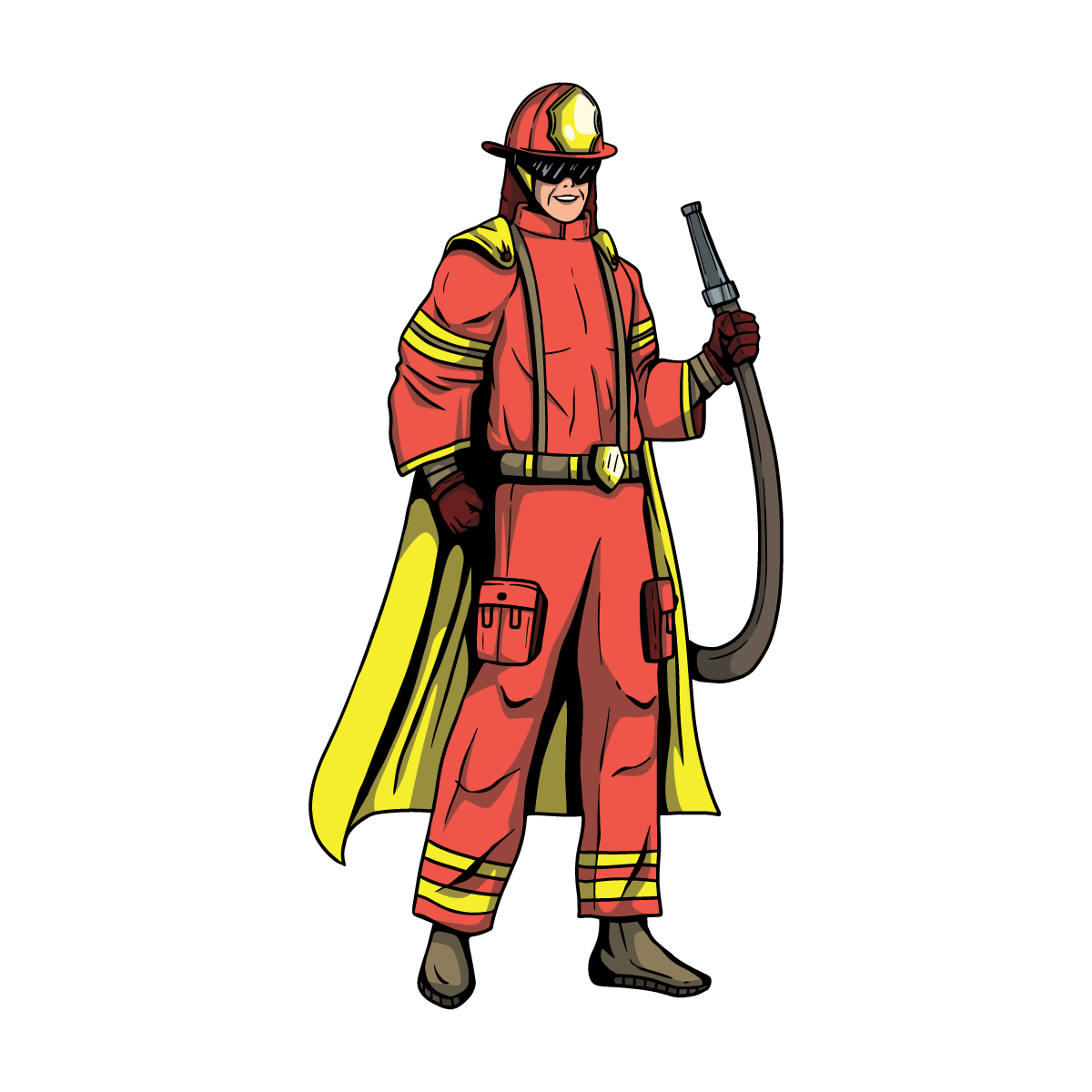 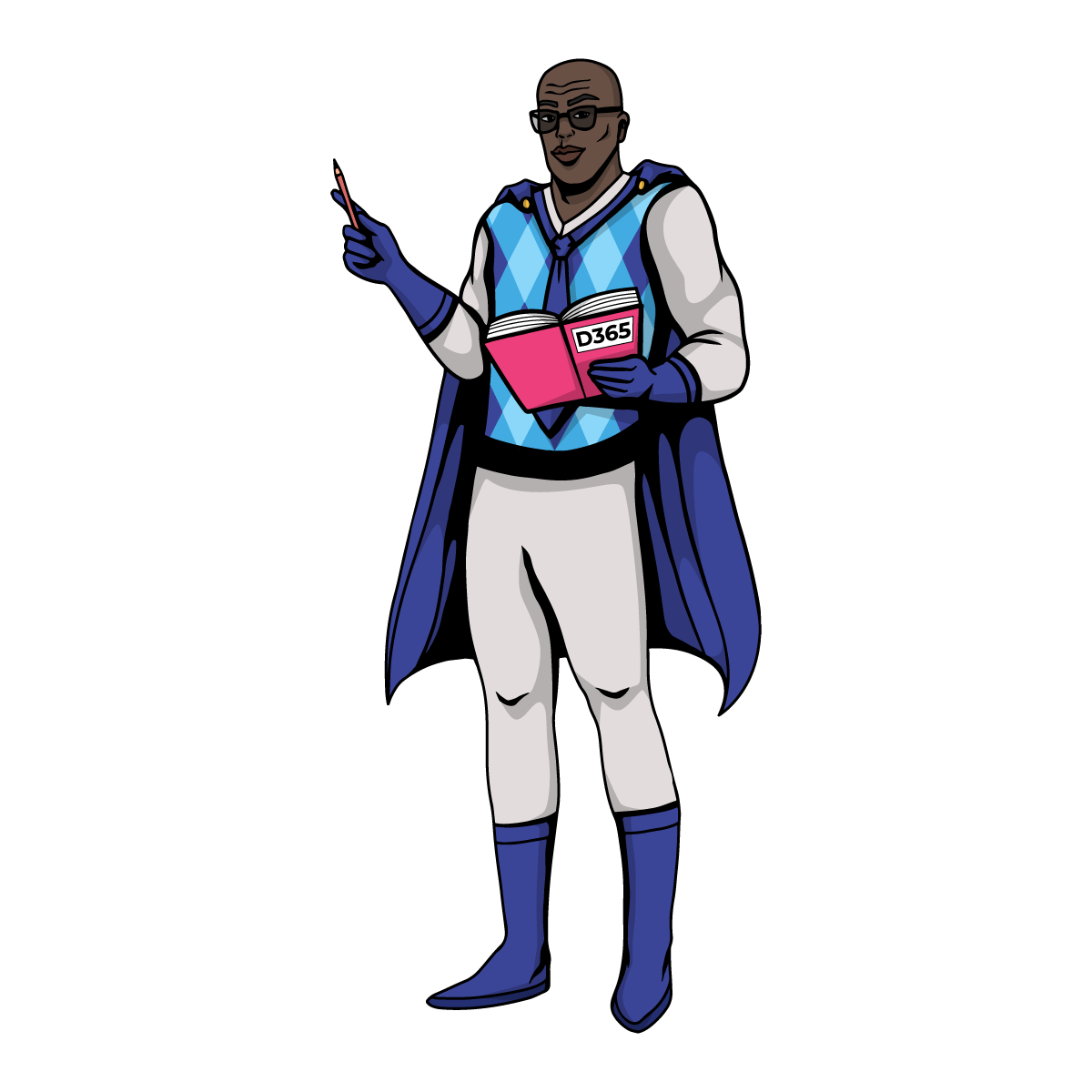 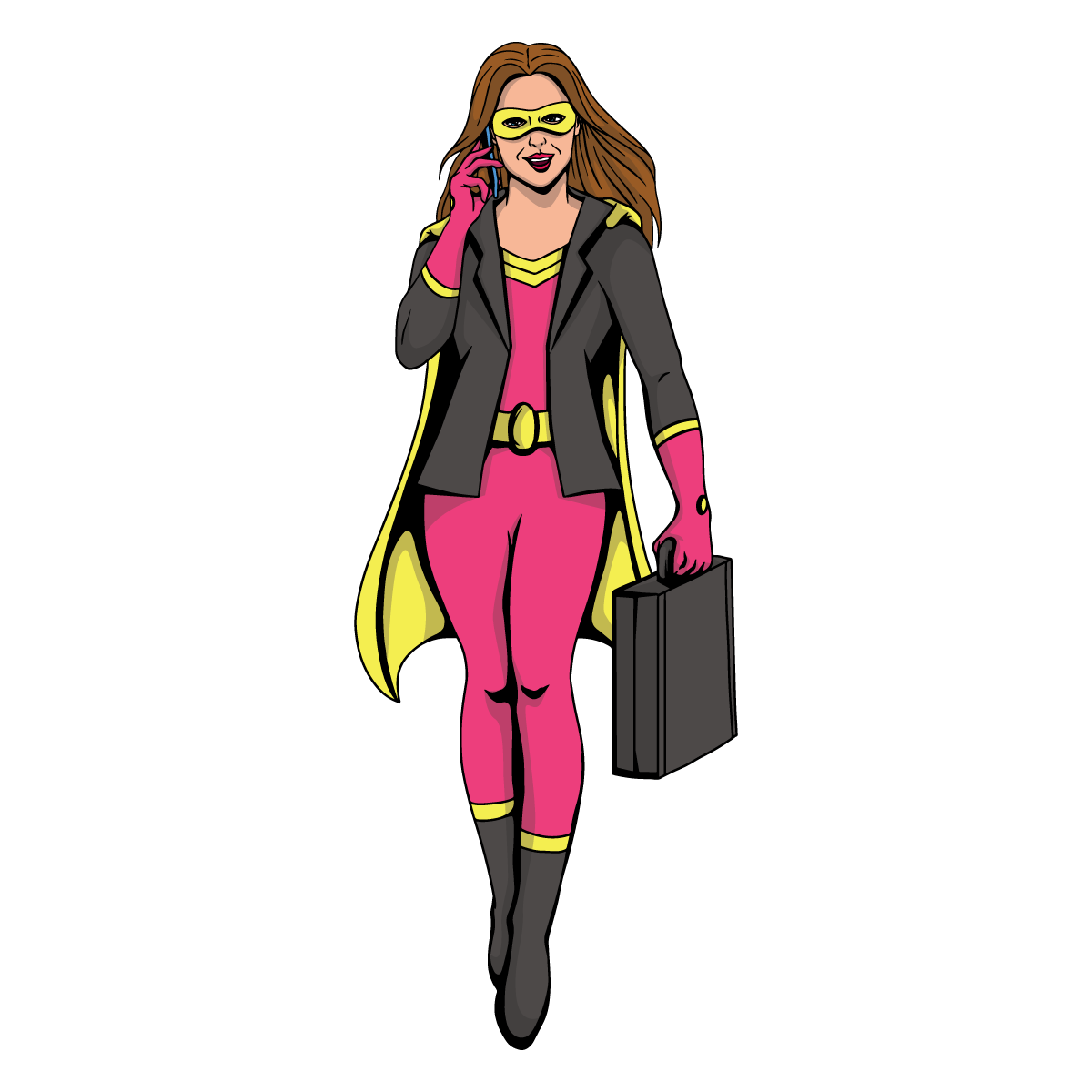 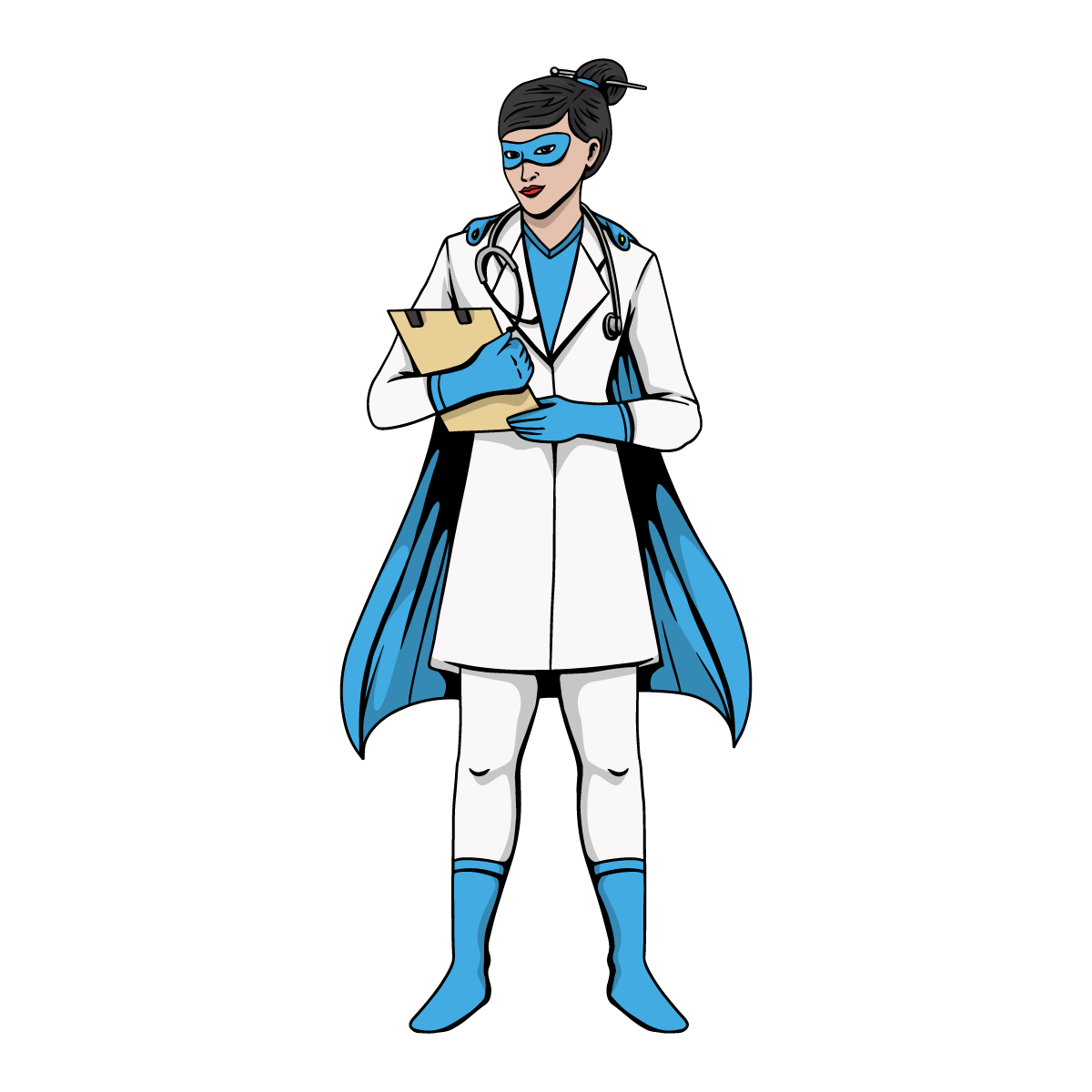 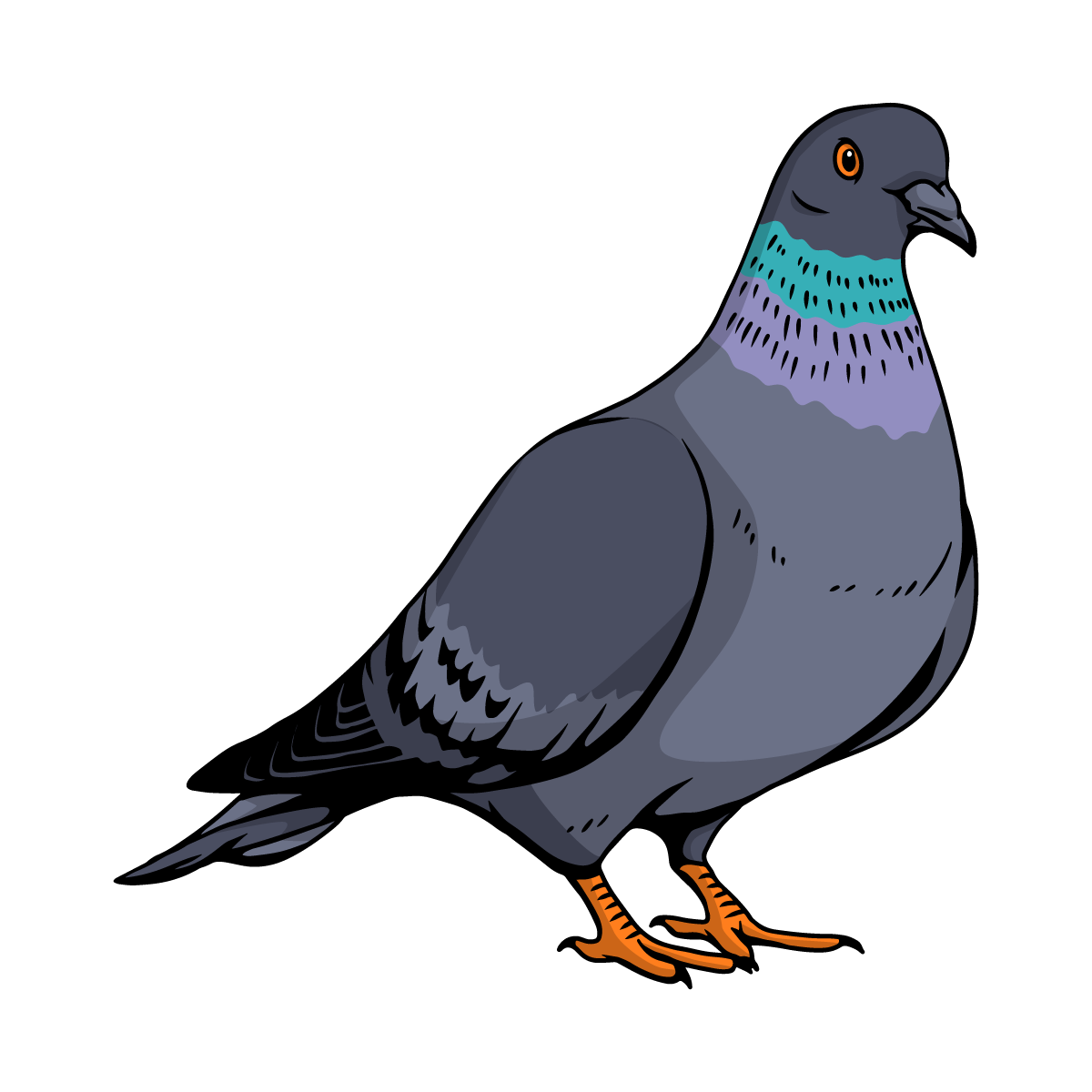 Accounts:Posting Accounts
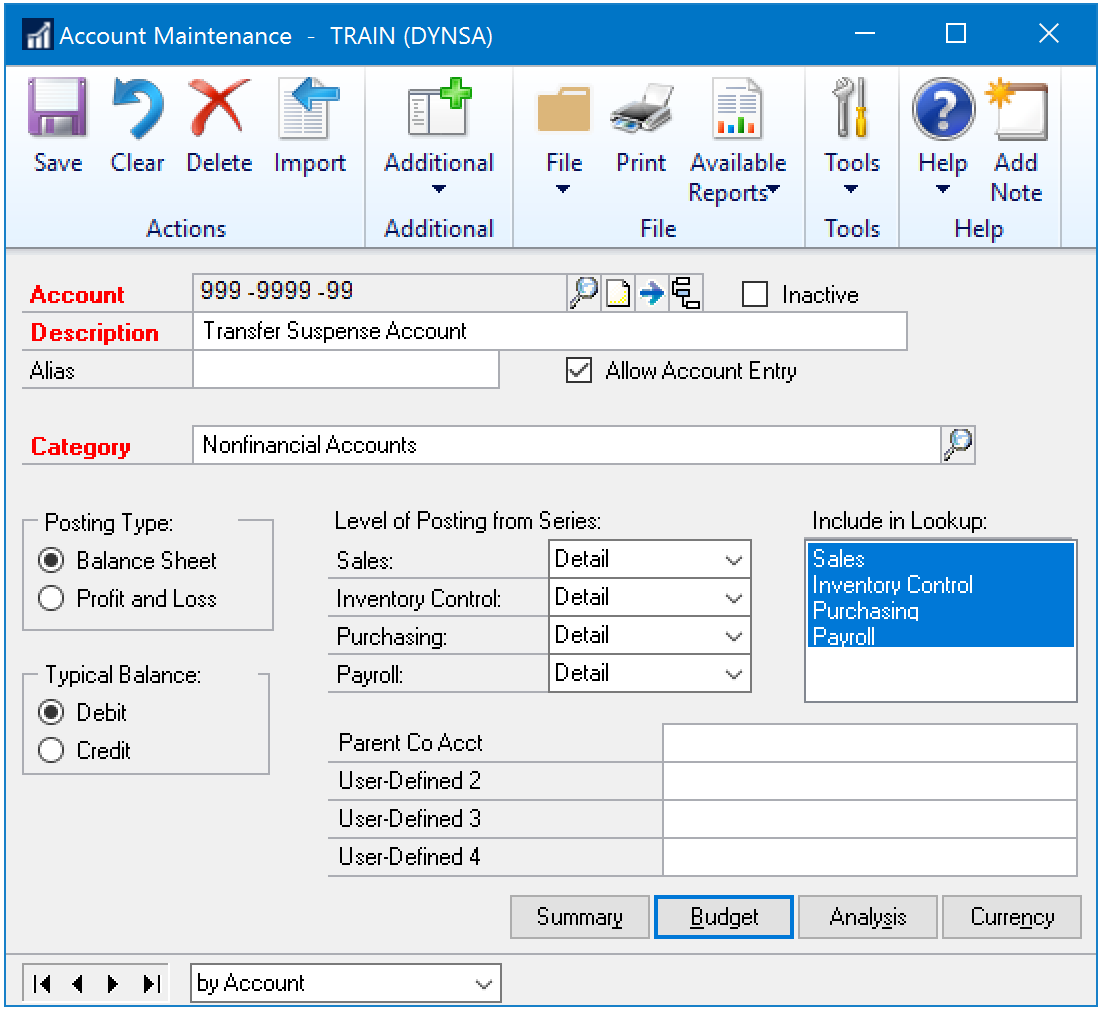 Financial\Cards\Account

Items of Note:
Allow Account Entry
Posting Type
Include in Lookup
Accounts:Unit Accounts
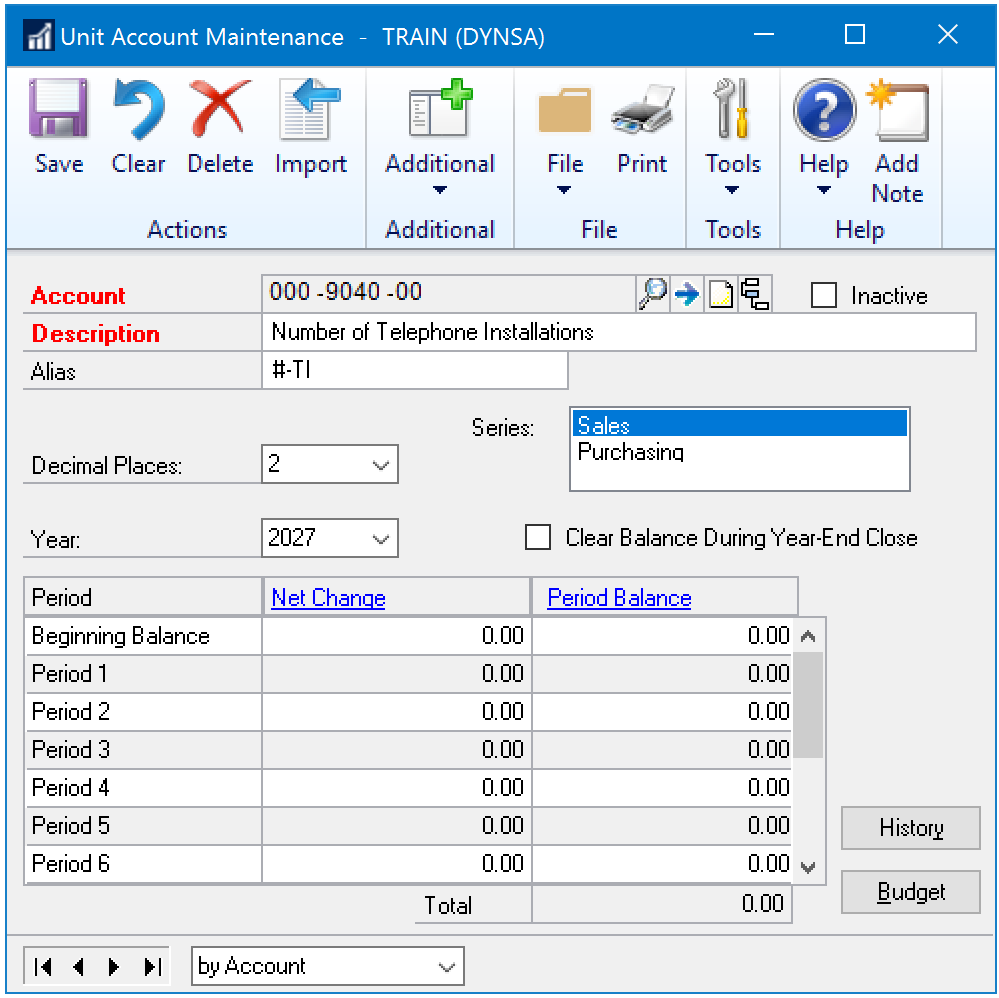 Financial\Cards\Unit Account

Items of Note:
Series
Clear Balance During Year-End Close
Accounts:Fixed Allocation Accounts
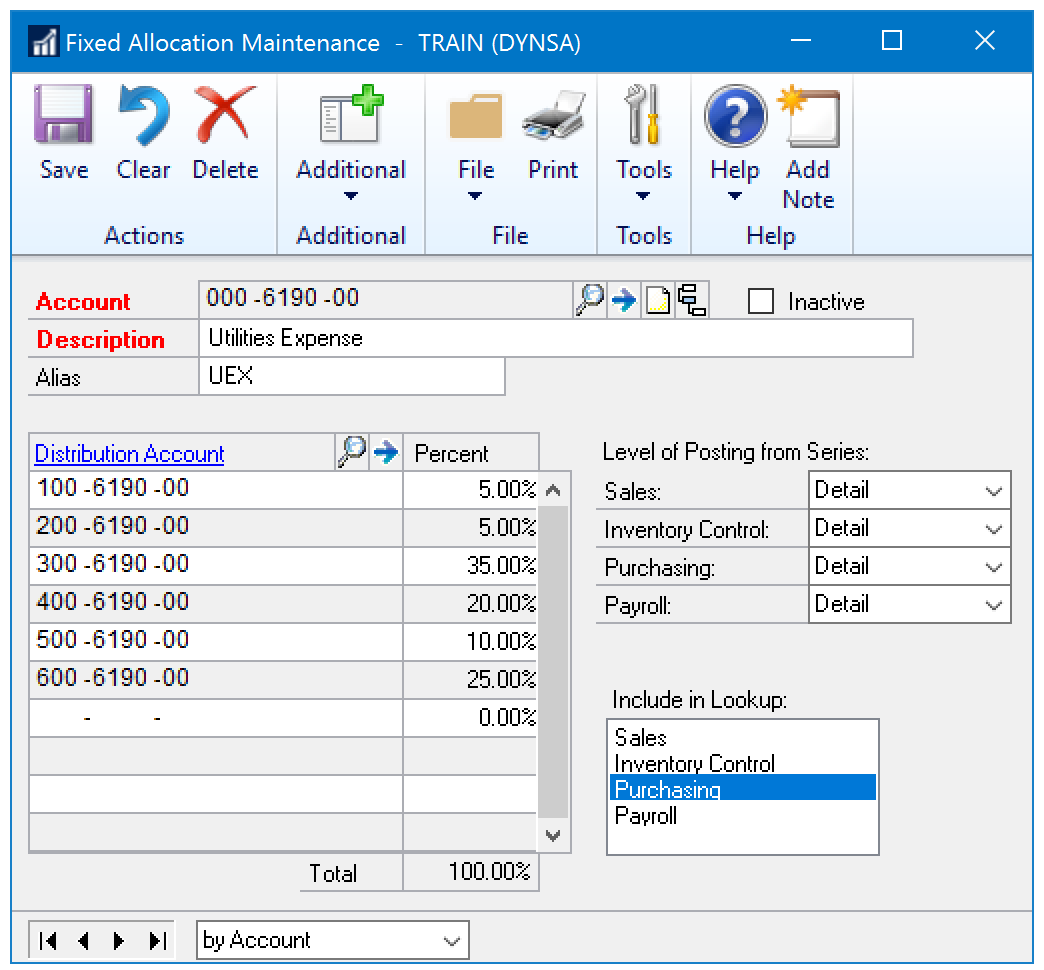 Financial\Cards\Fixed Allocation

Items of Note:
Include in Lookup
When to change percentages
Accounts:Variable Allocation Accounts
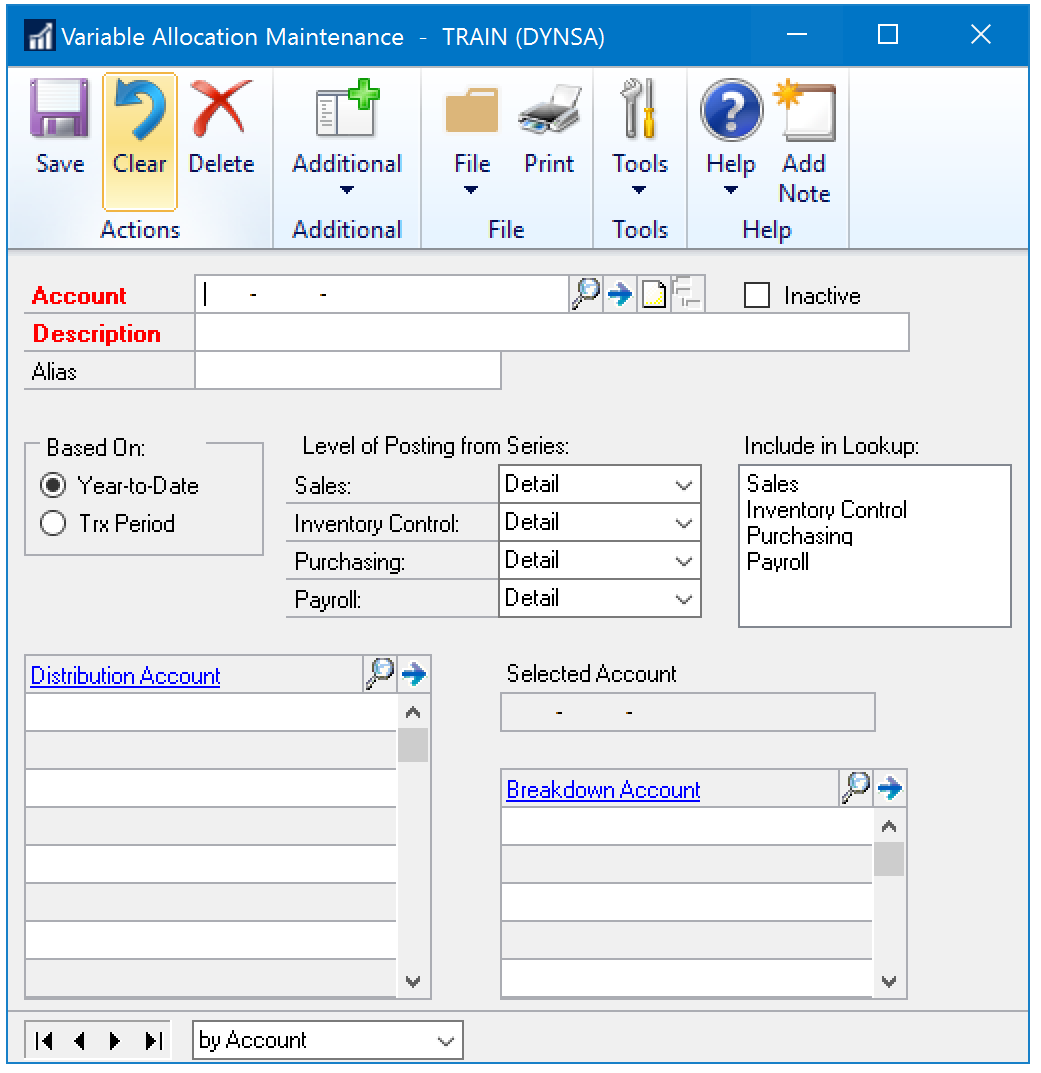 Financial\Cards\Variable Allocation

Items of Note:
Based On
Include in Lookup
Breakdown Account
Accounts:Mass Modify
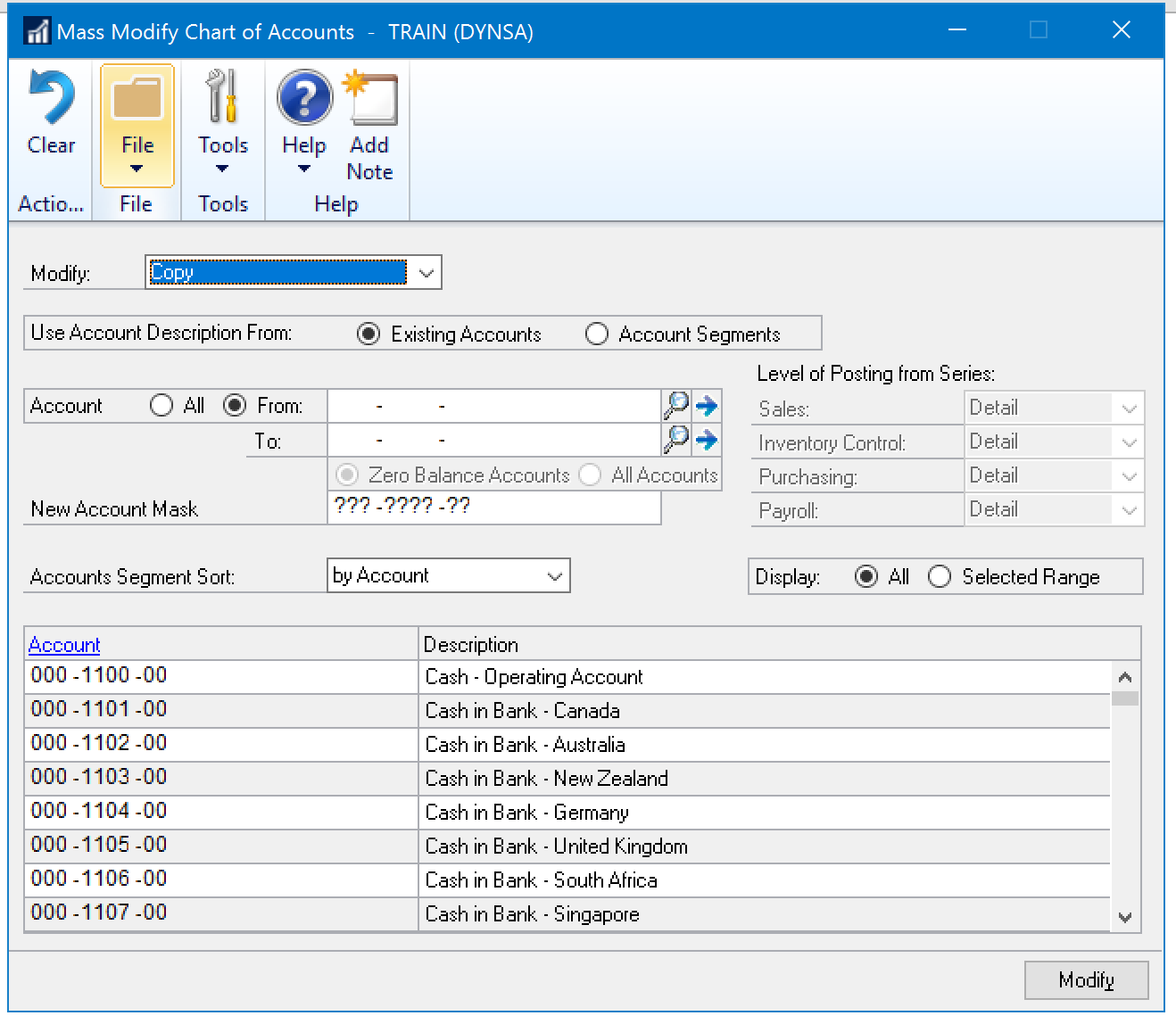 Financial\Cards\Mass Modify

Items of Note:
Modify Drop Down
Account Description From
Account Mask
Display Selected Range
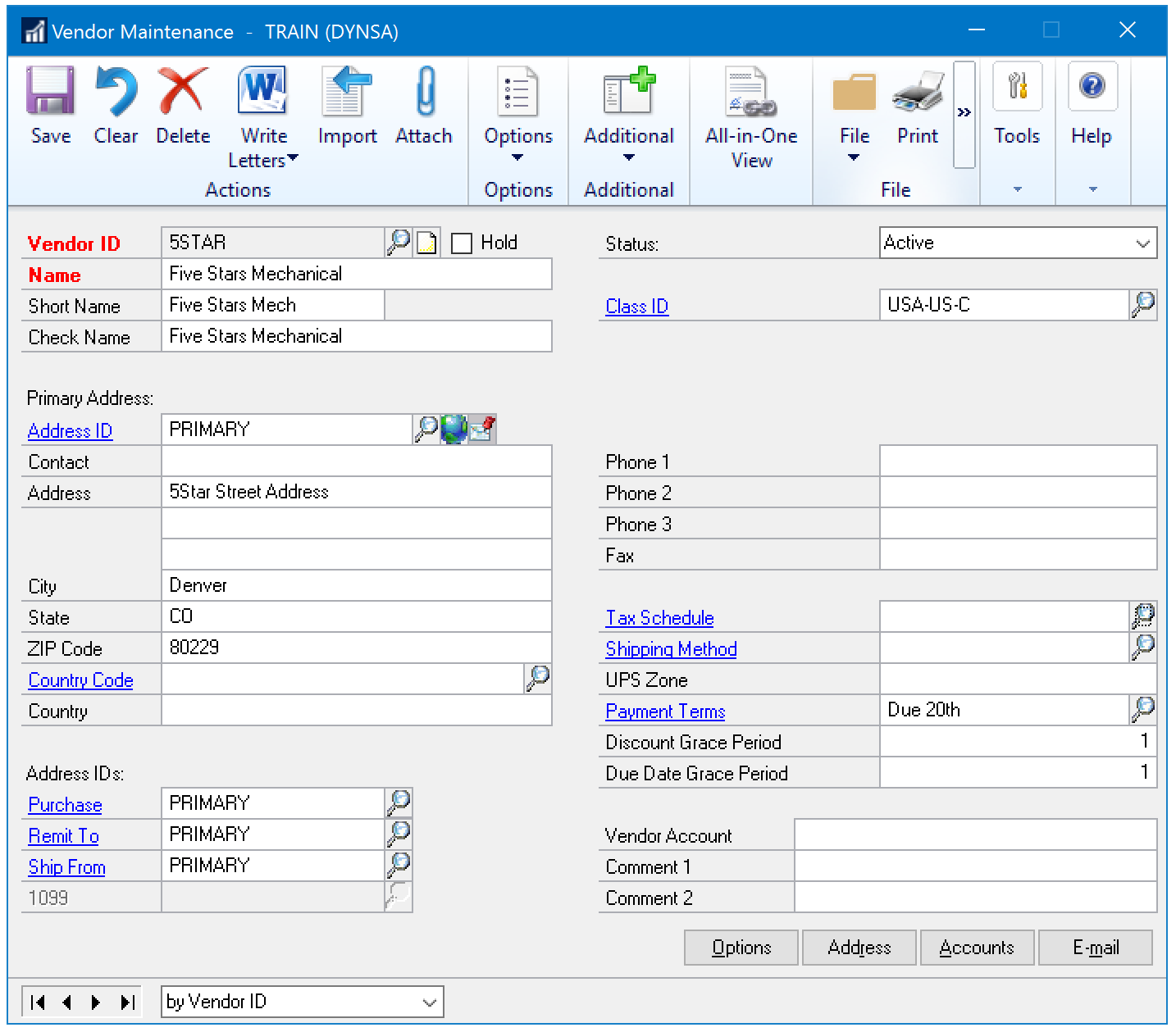 Vendors
Purchasing\Cards\Vendor

Items of Note:
Status
1099 Address
User Defined
Attach
Notes
Vendors: Options
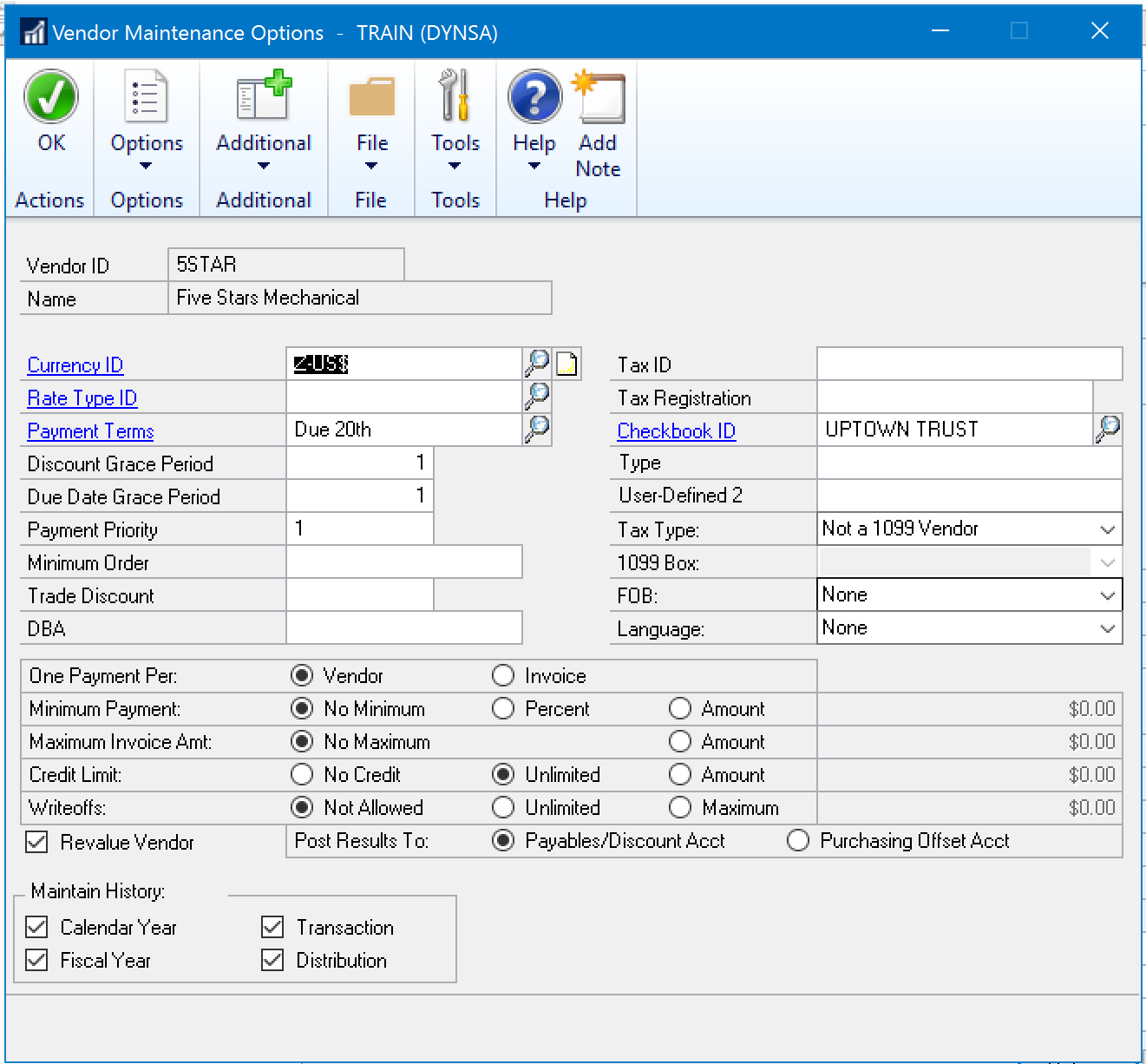 Purchasing\Cards\Vendor
Options Button

Items of Note:
Grace Periods
Tax Type
One Payment Per
Maintain History
Vendors: Accounts
Purchasing\Cards\Vendor
Account Button
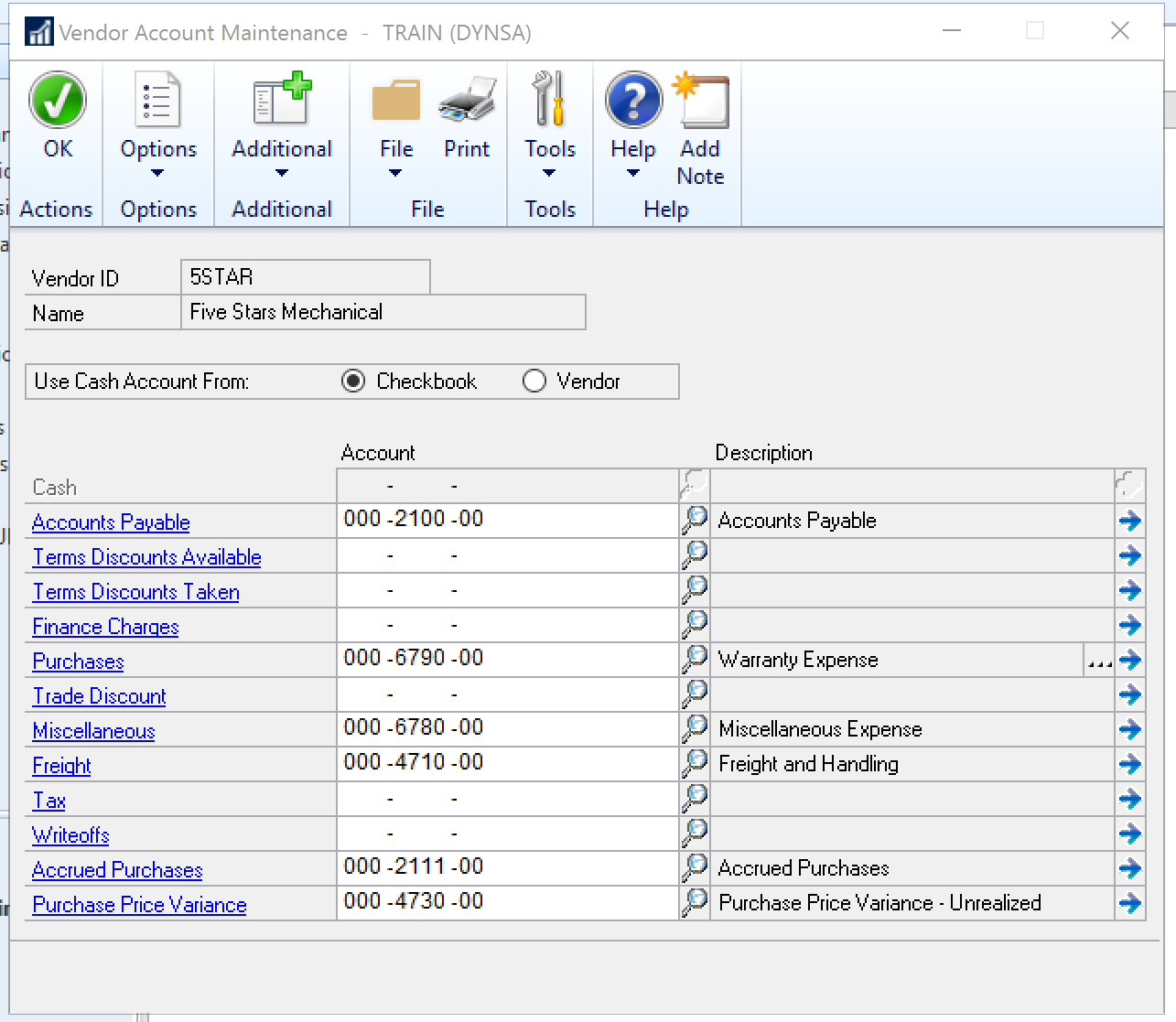 Items of Note:
The Ellipse Button
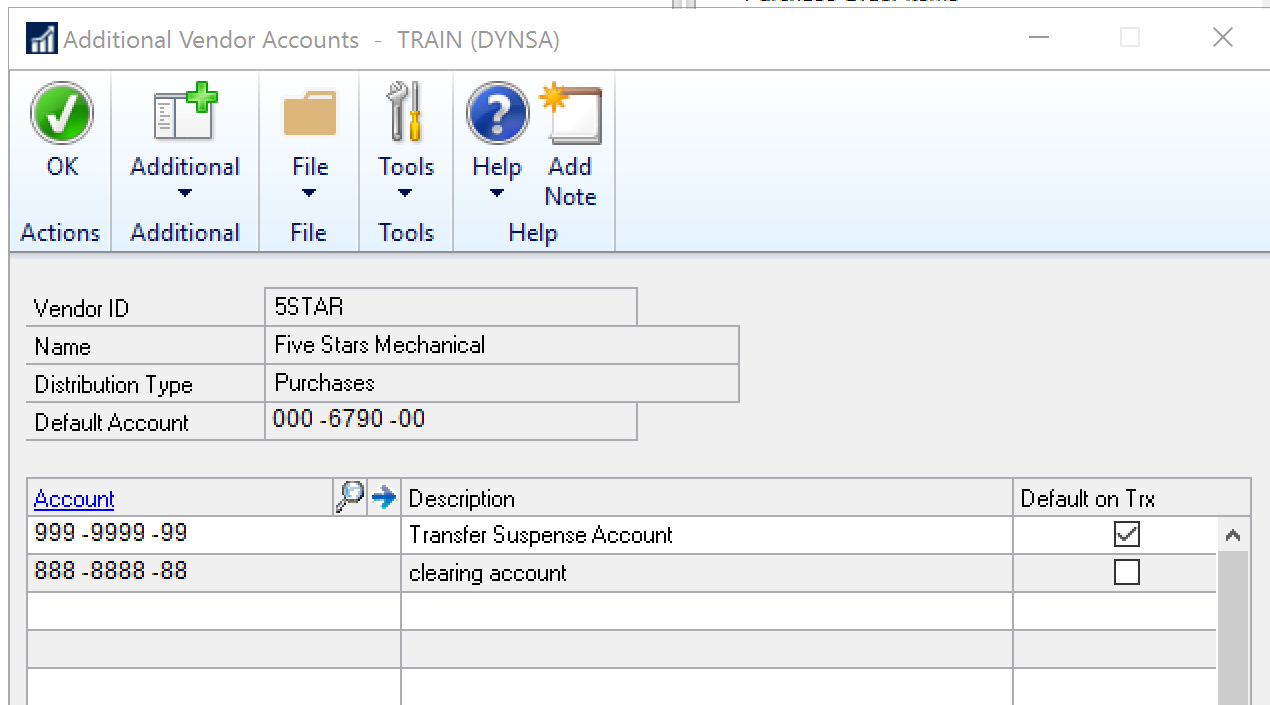 1099 Details
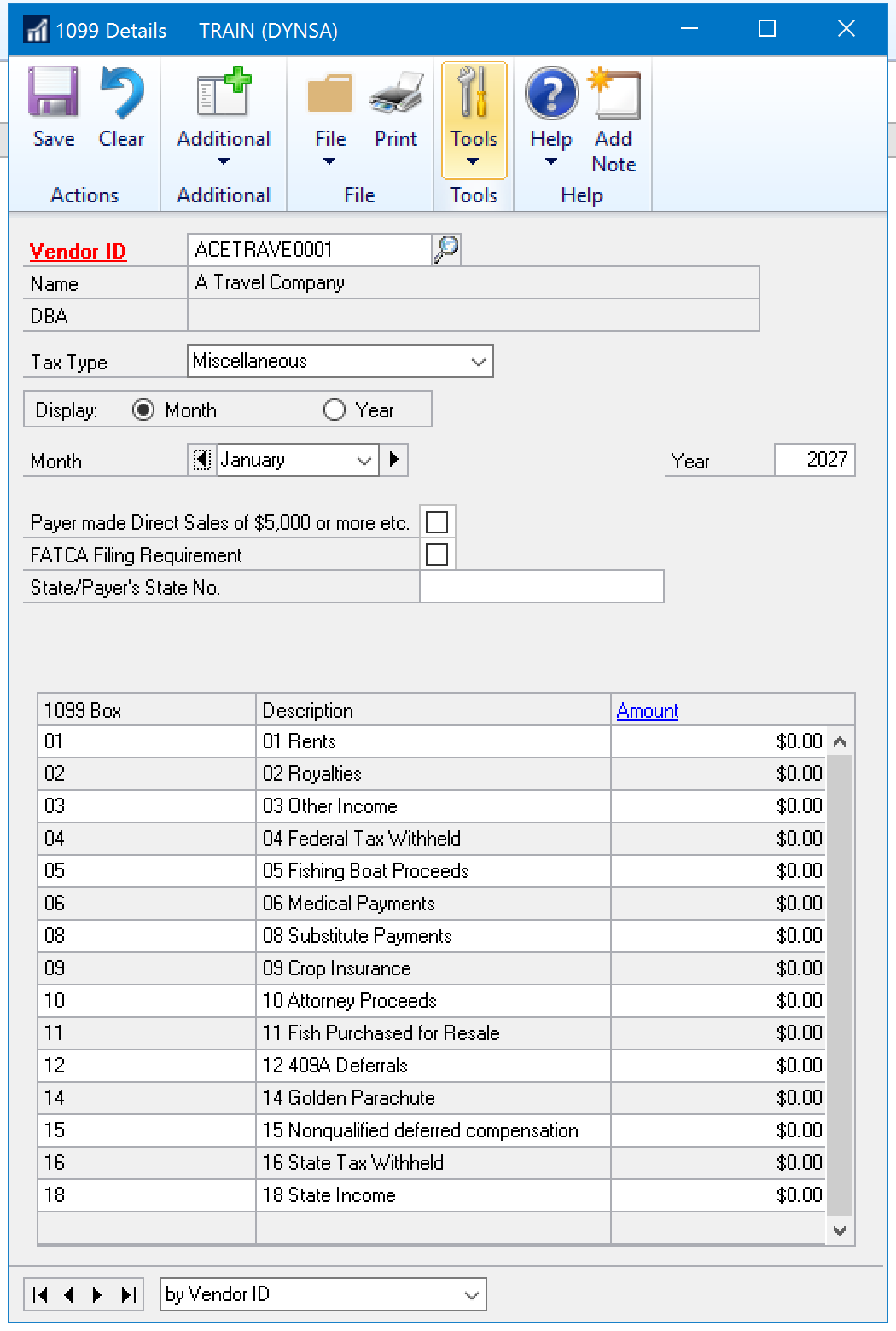 Purchasing\Cards\1099 Details

Items of Note:
Tax Type
Display
Amount
Consider Reconciles
Customers
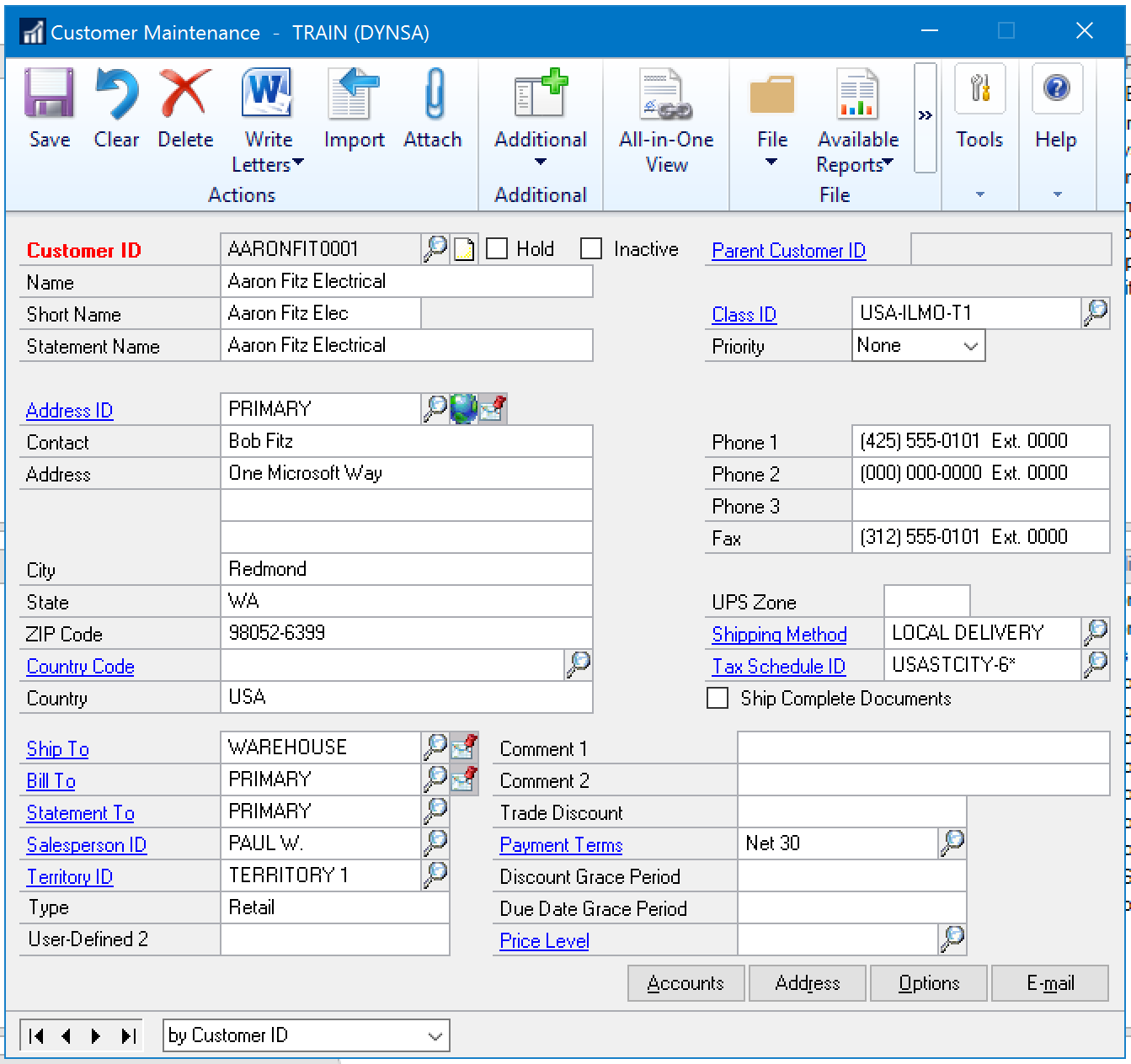 Sales\Cards\Customer

Items of Note:
Statement Address
User Defined 1
Items
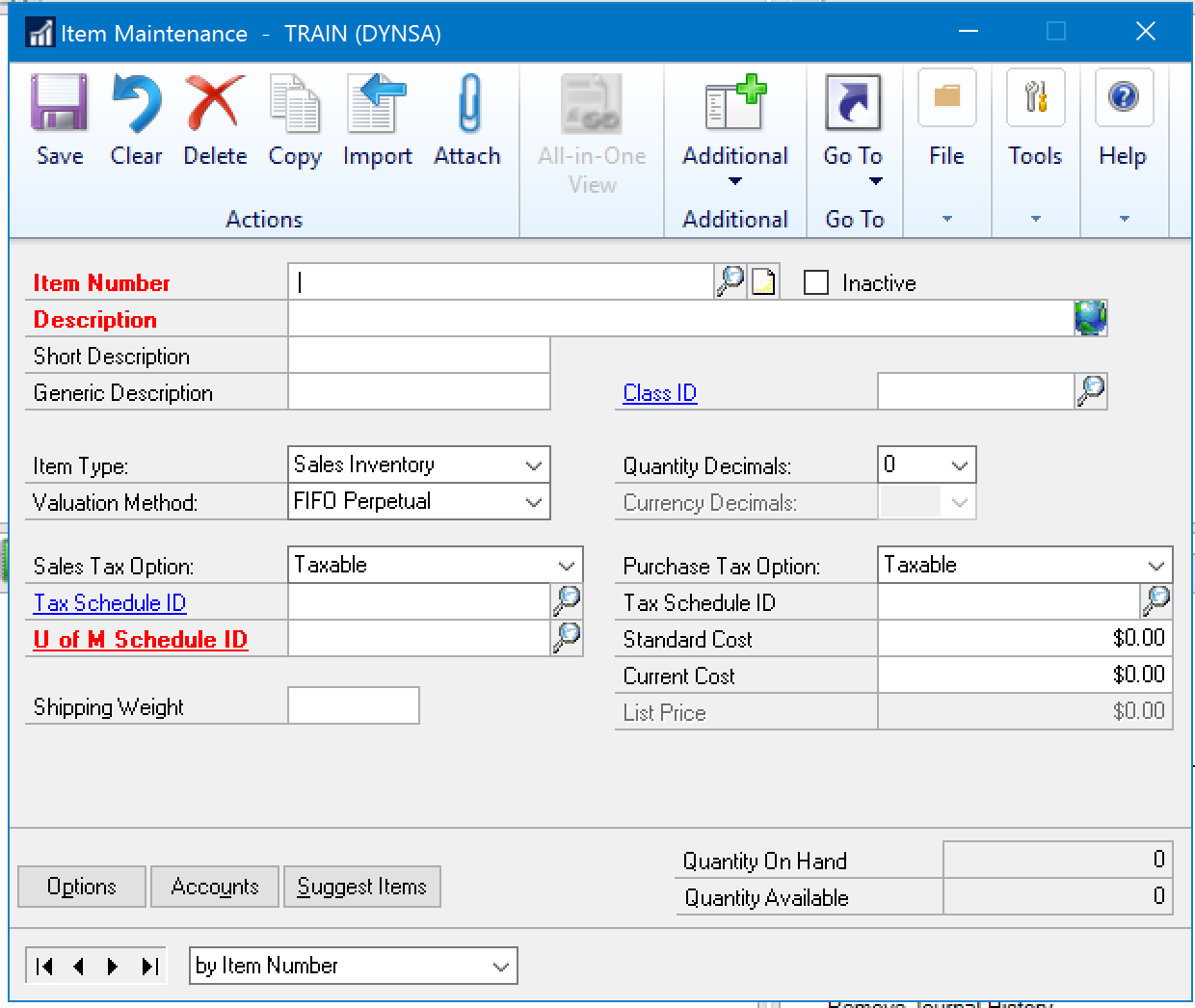 Inventory\Cards\Item

Items of Note:
Short Description
Generic Description
Item Type
Valuation Method
Site
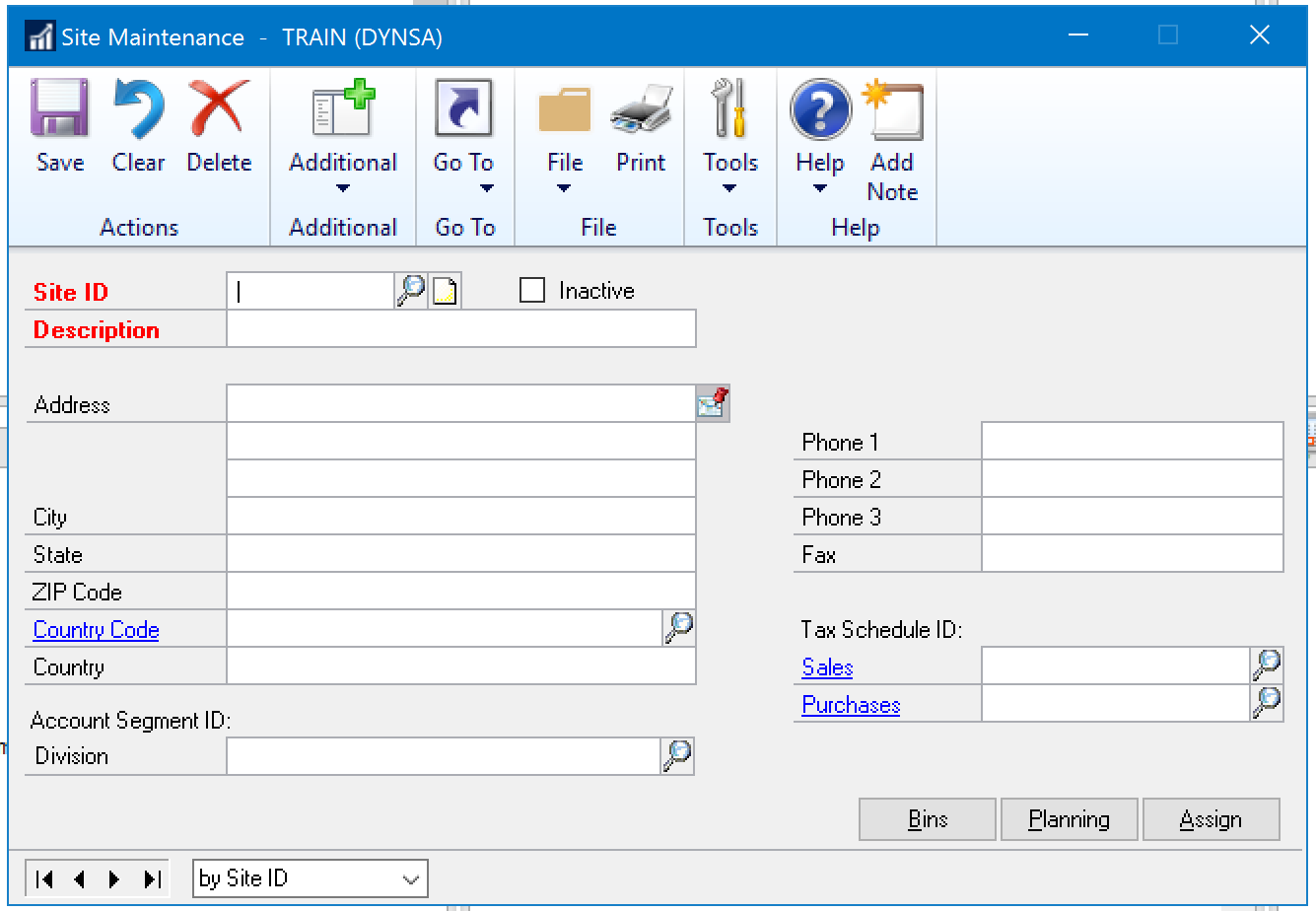 Inventory\Cards\Site

Items of Note:
Account Segment ID
Posting Setup
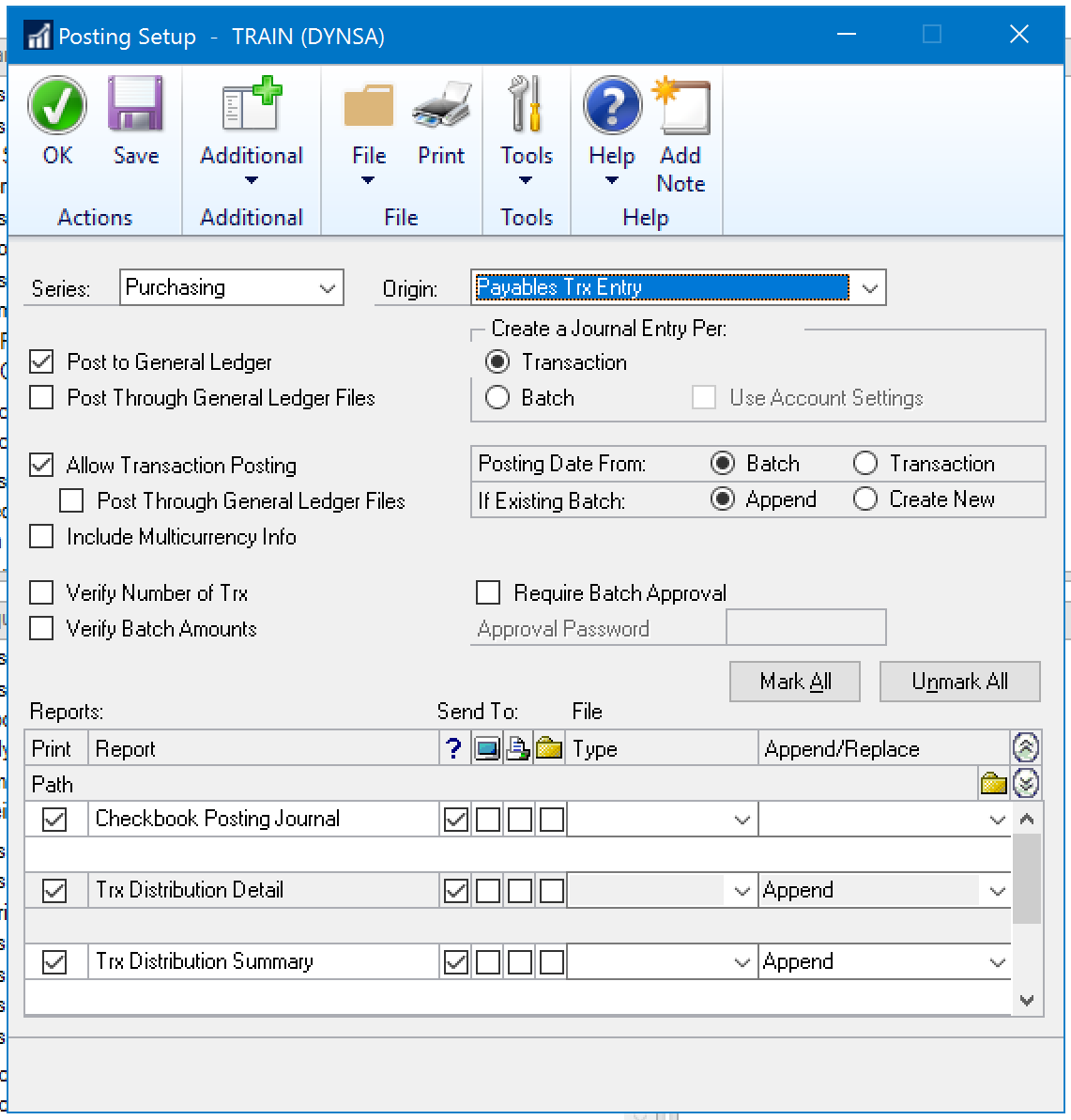 Tools\Setup\Posting\Posting

Items of Note:
Origin
Post To\Post Through
Journal Entry Per
Posting Date From
Transaction Posting
Batch Approval
Reports
Company Setup
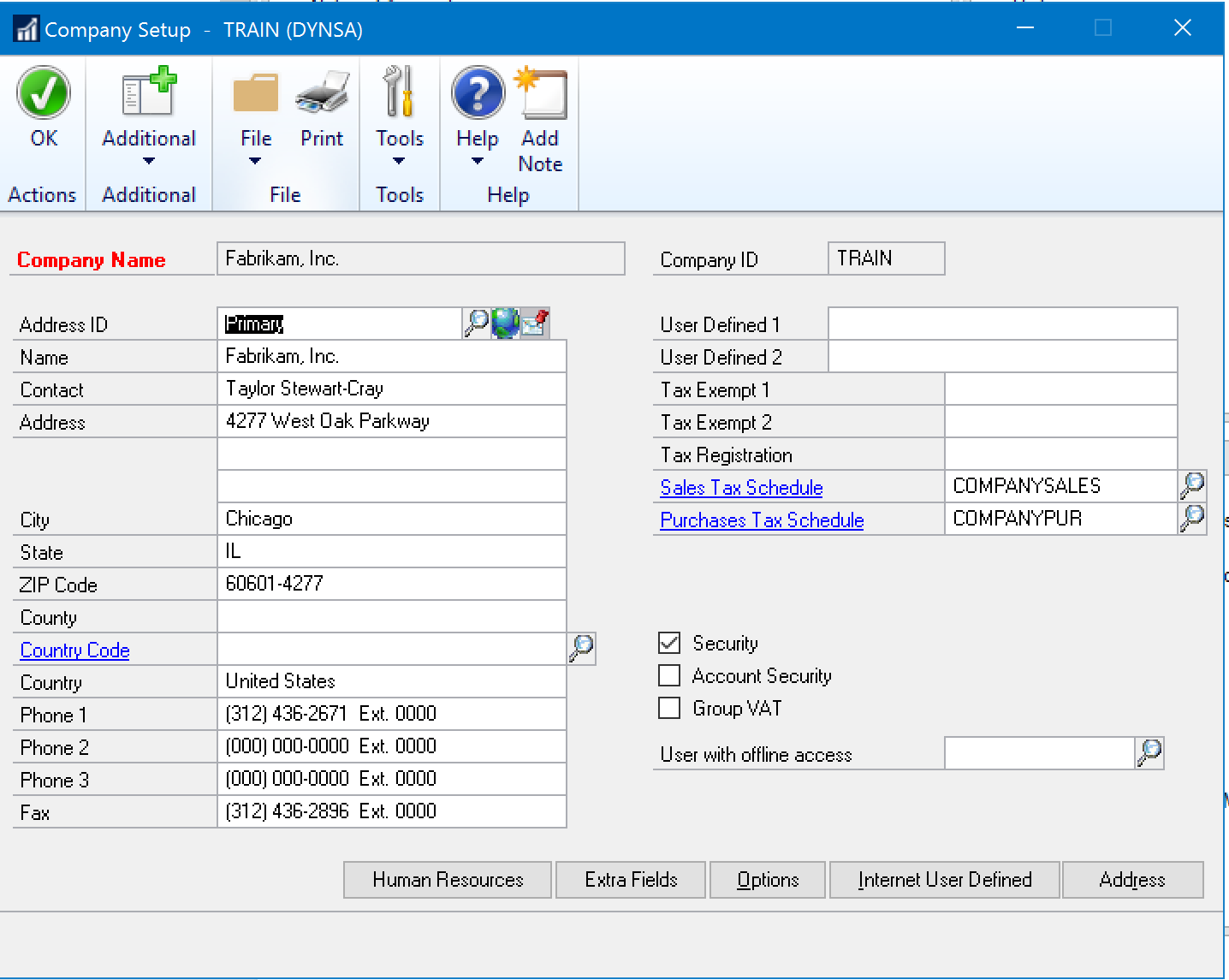 Tools\Setup\Company\Company

Items of Note:
Security
User With Offline Access
Company Setup
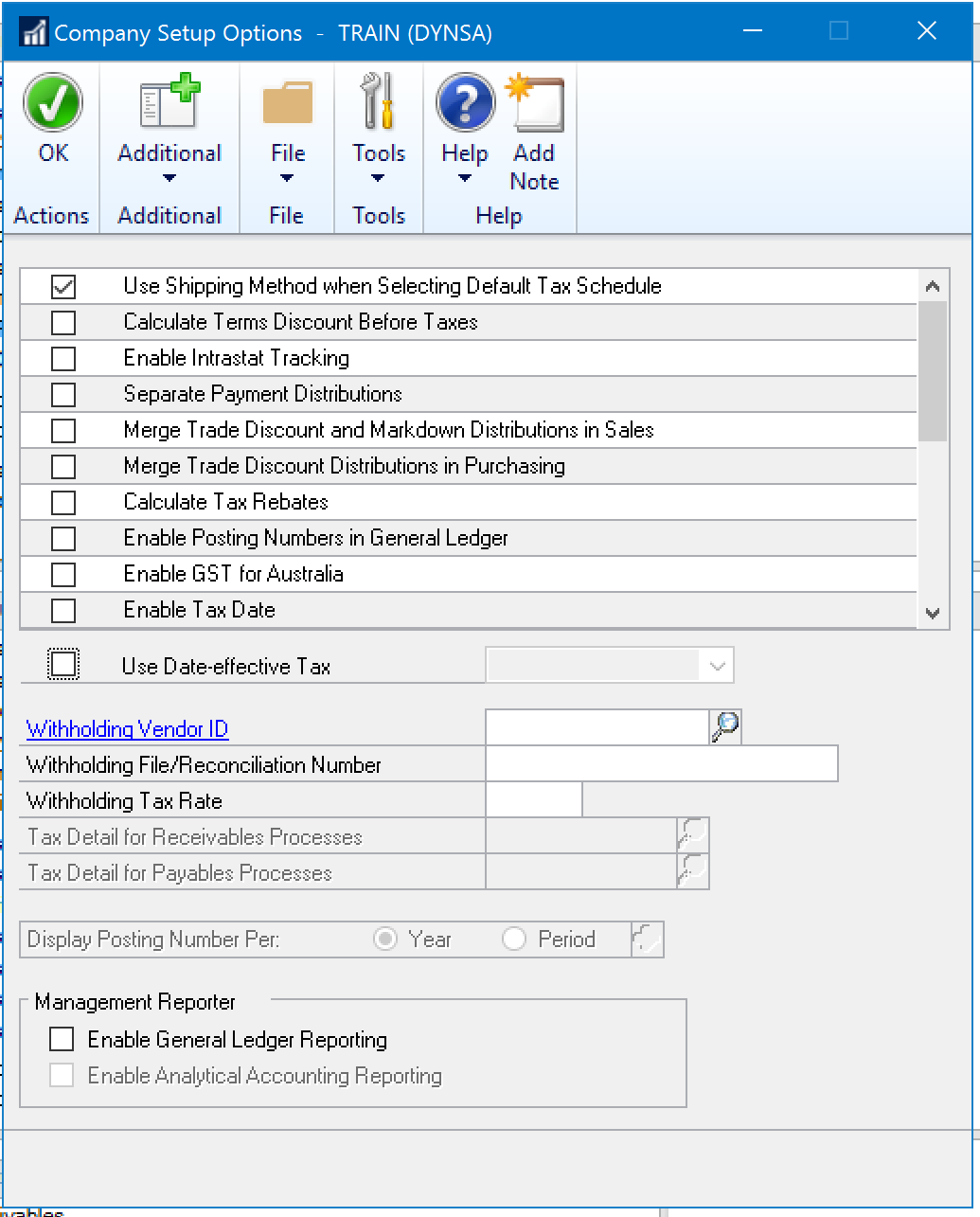 Tools\Setup\Company\Company
Options Button

Items of Note:
Checkboxes
Automatically Post Cash Receipts
Management Reporter
Enable General Ledger Reporting
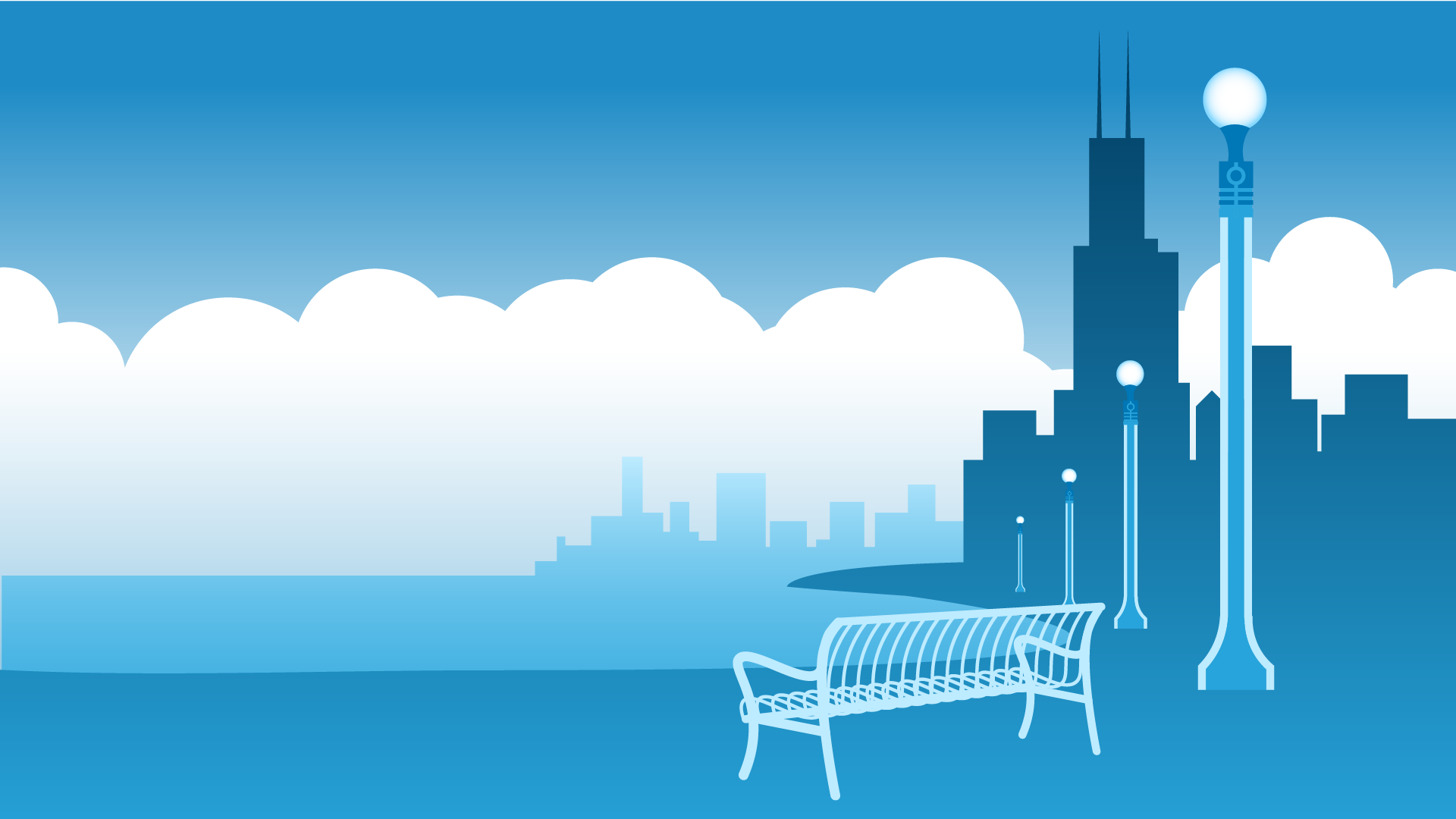 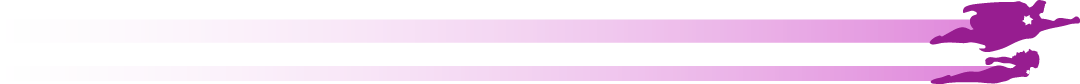 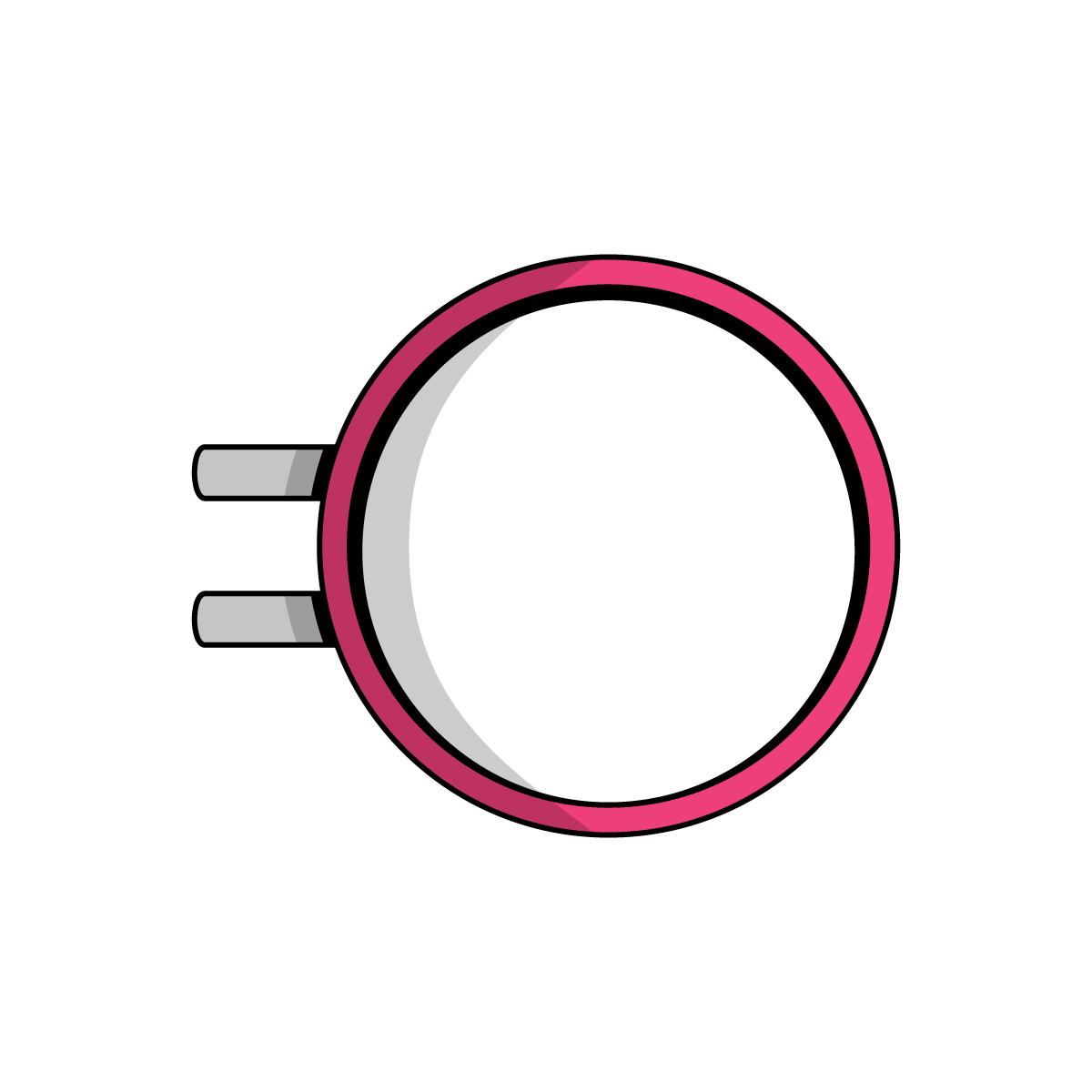 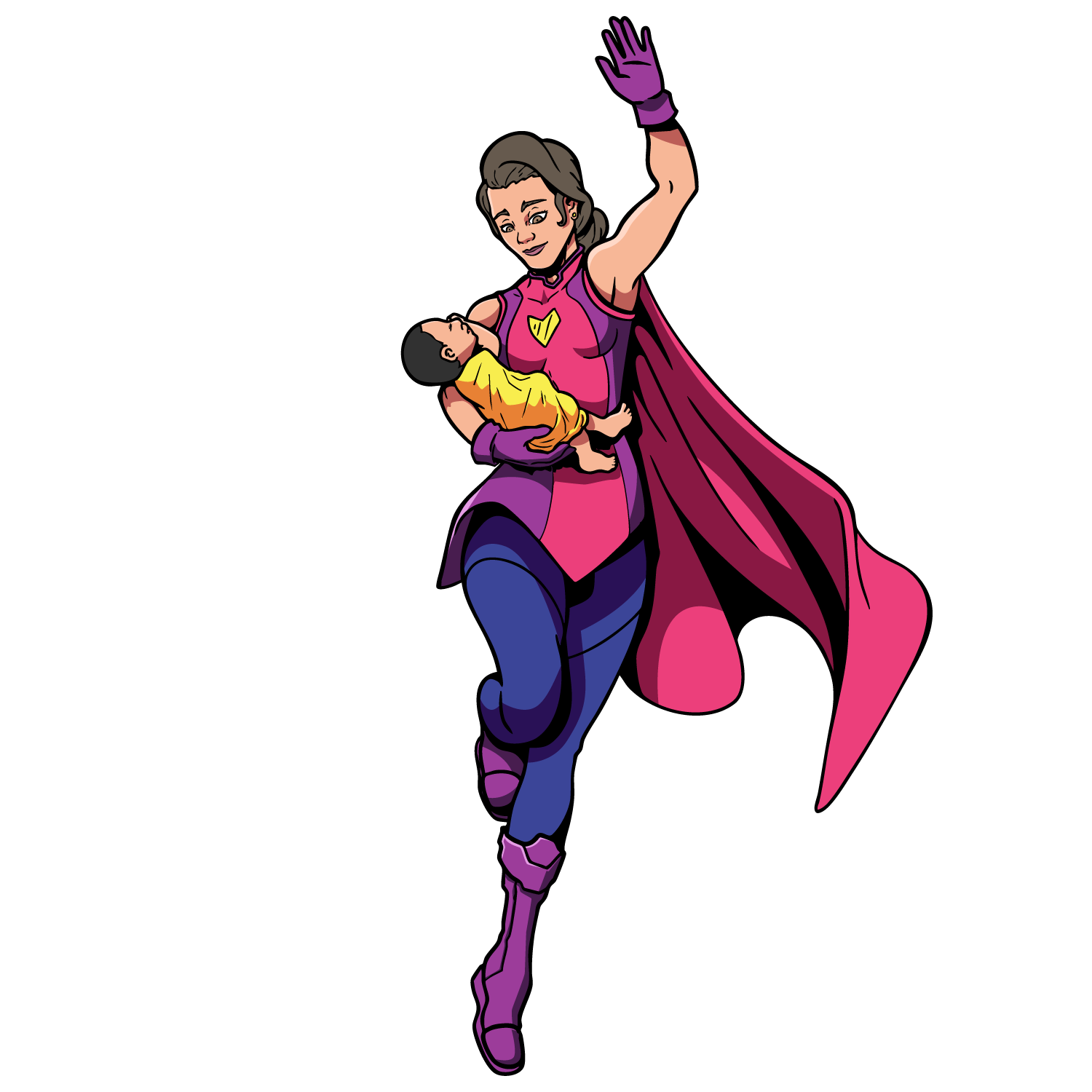 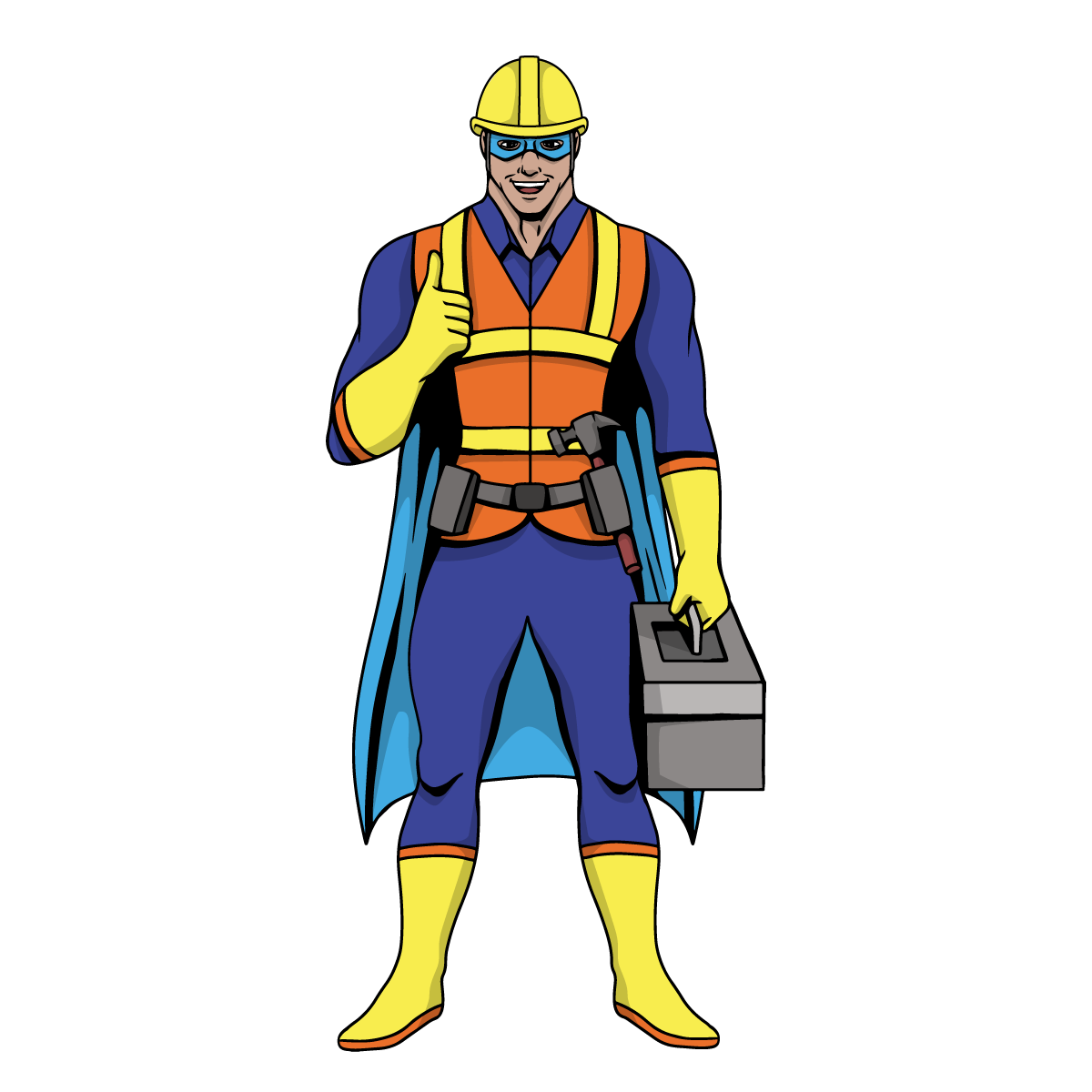 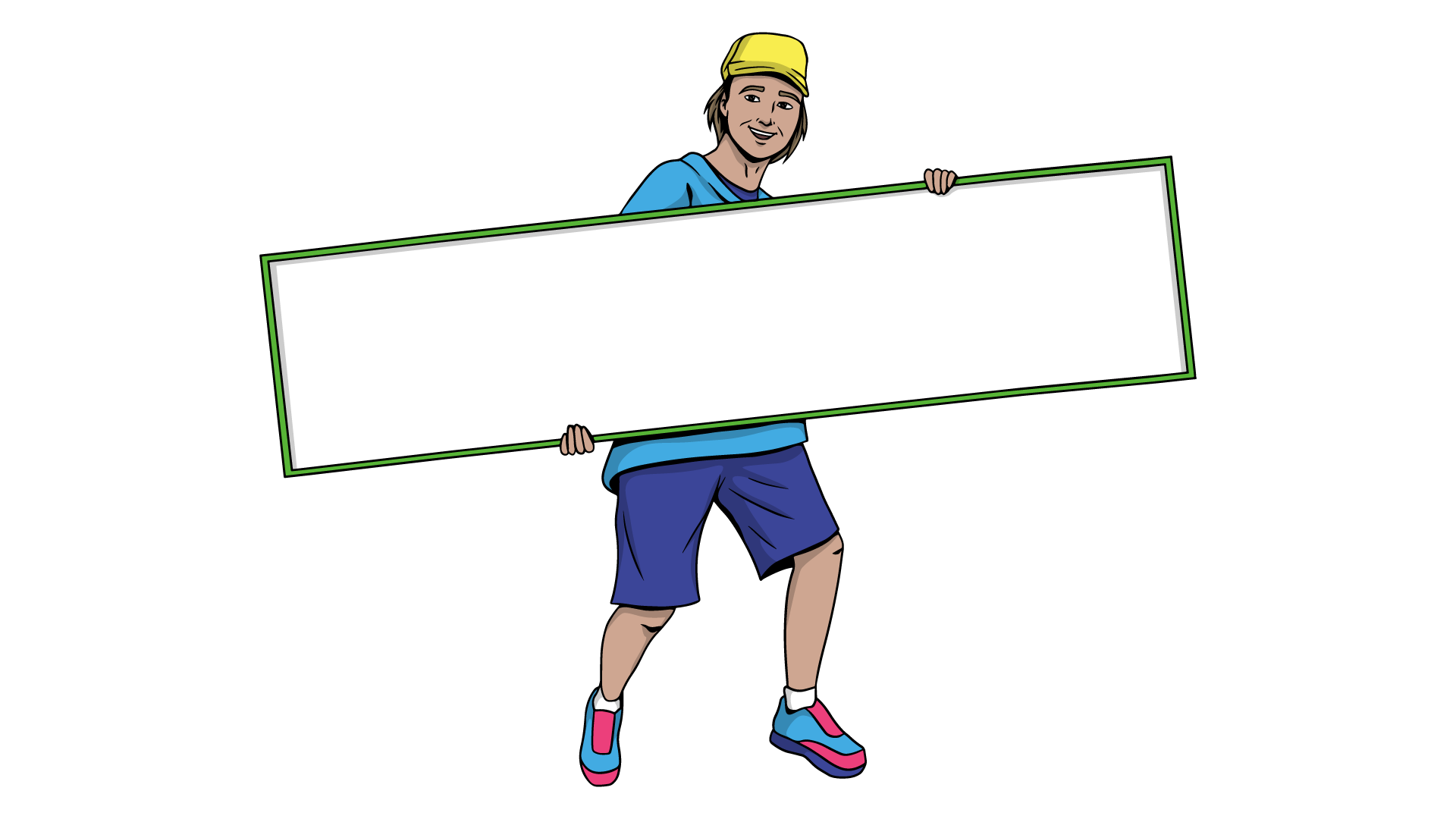 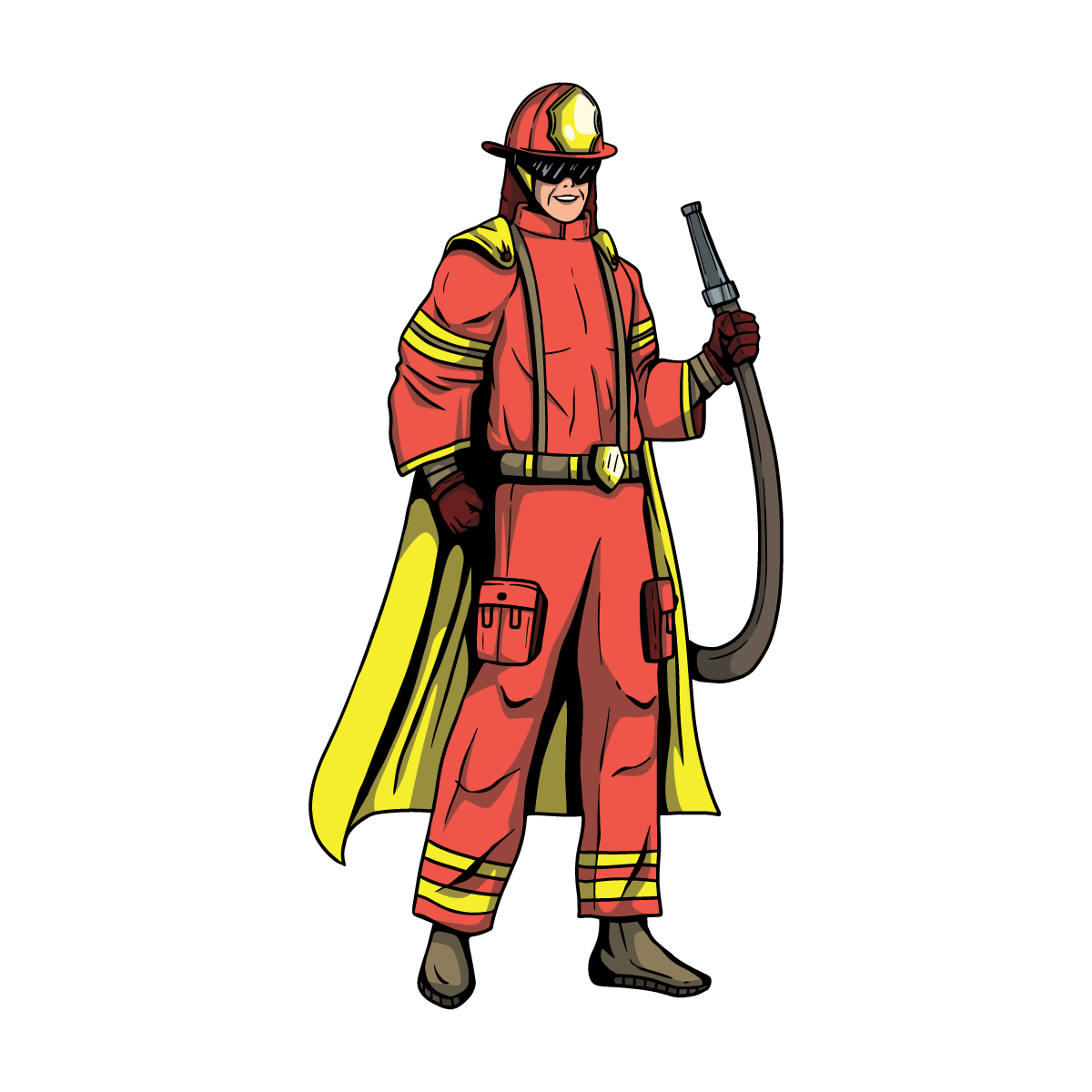 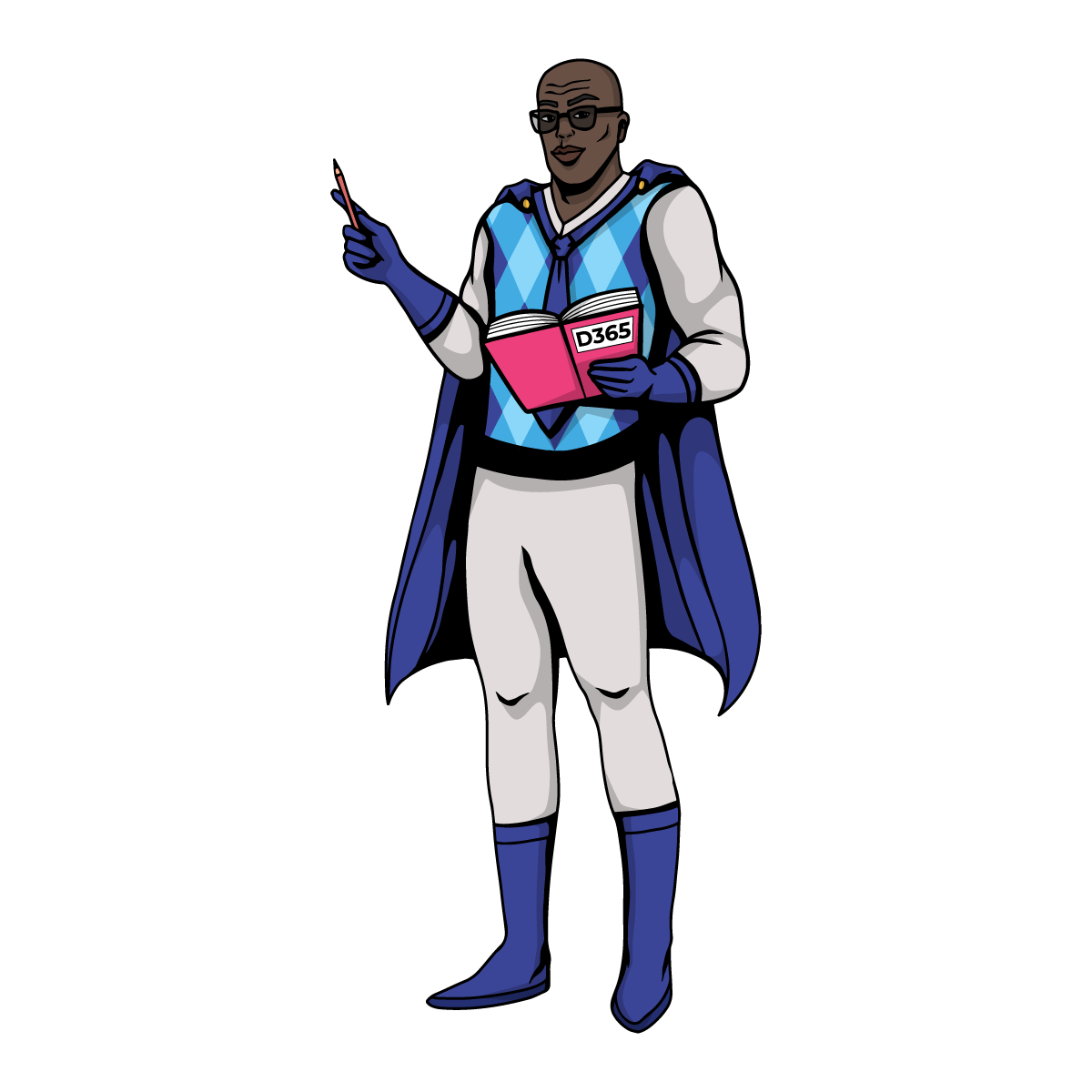 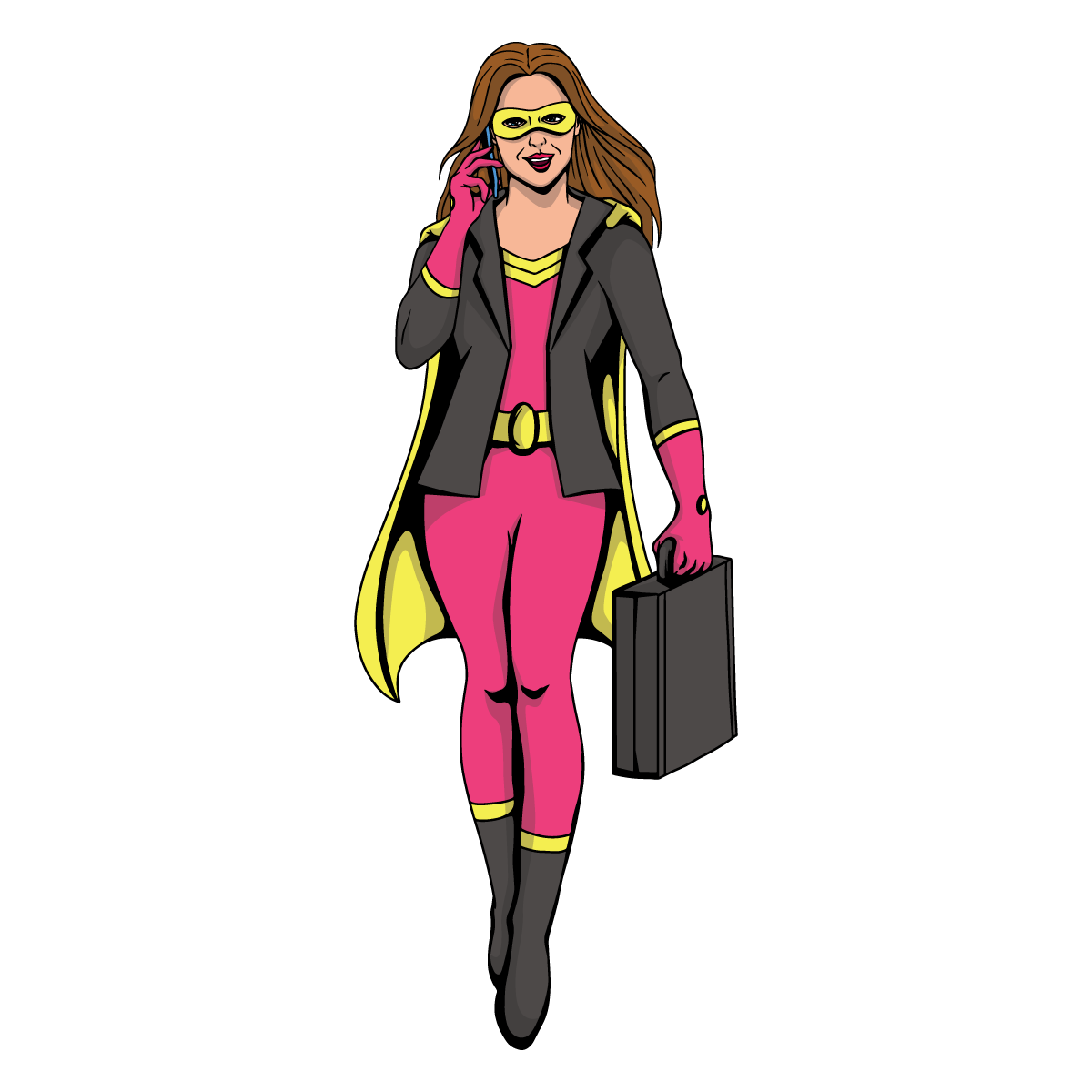 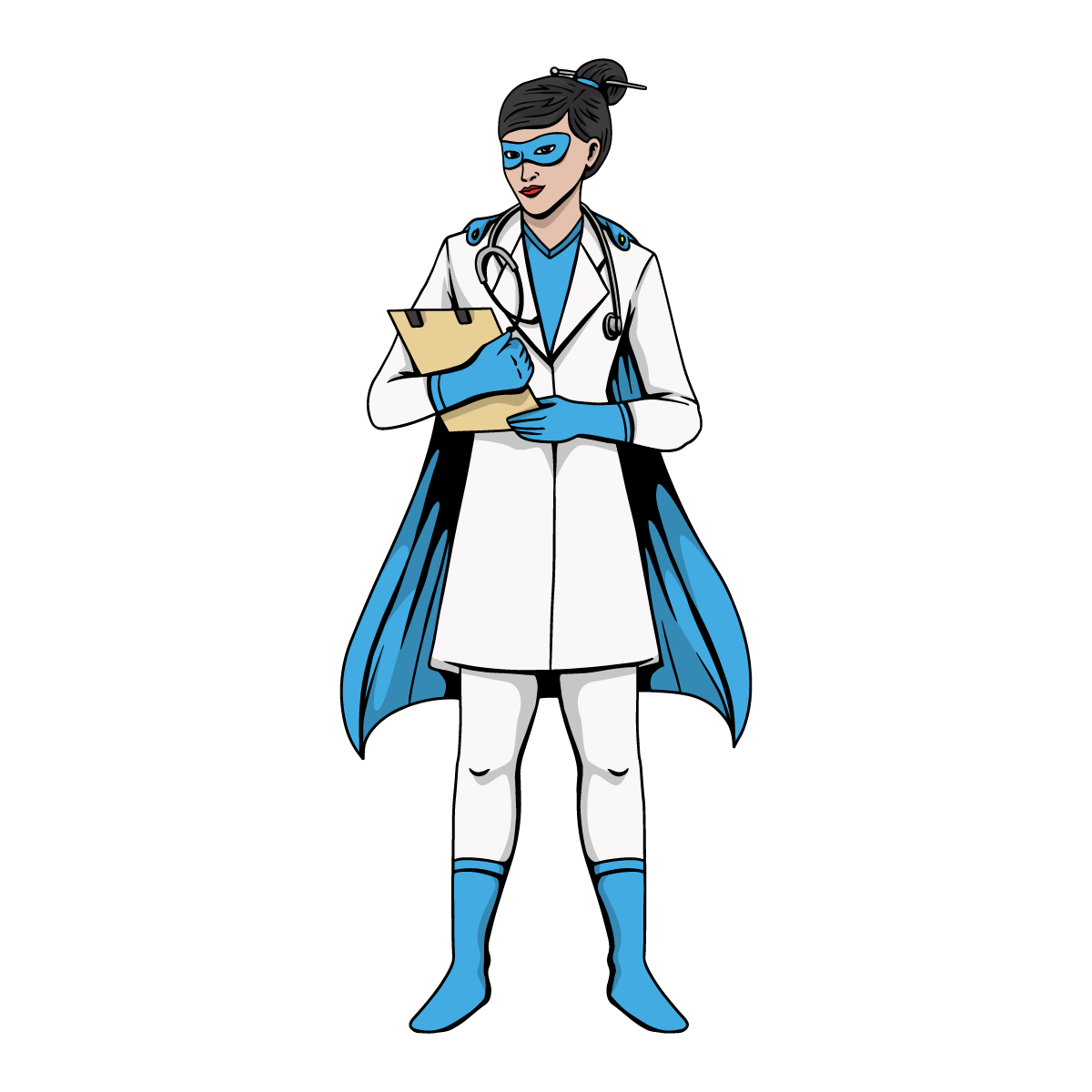 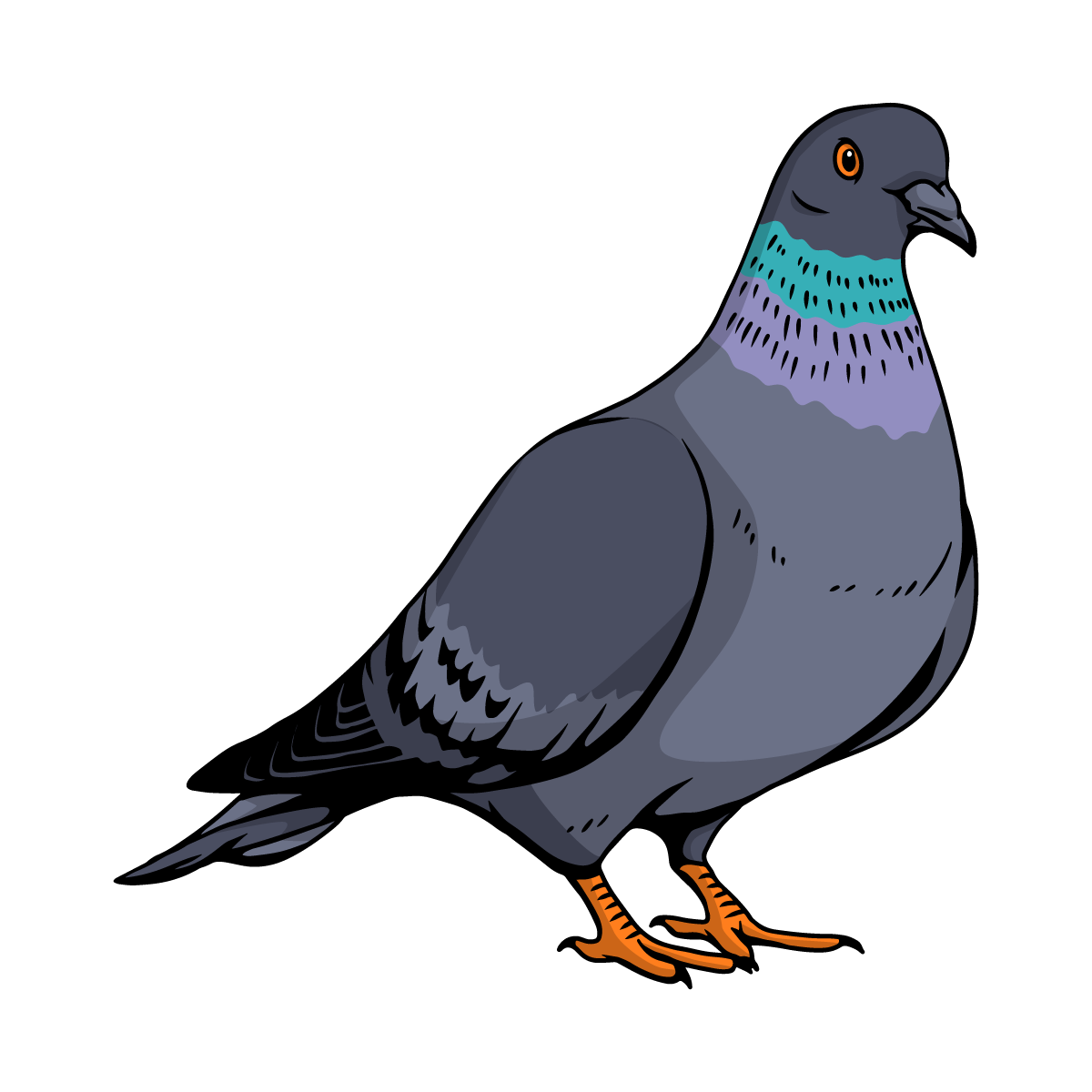 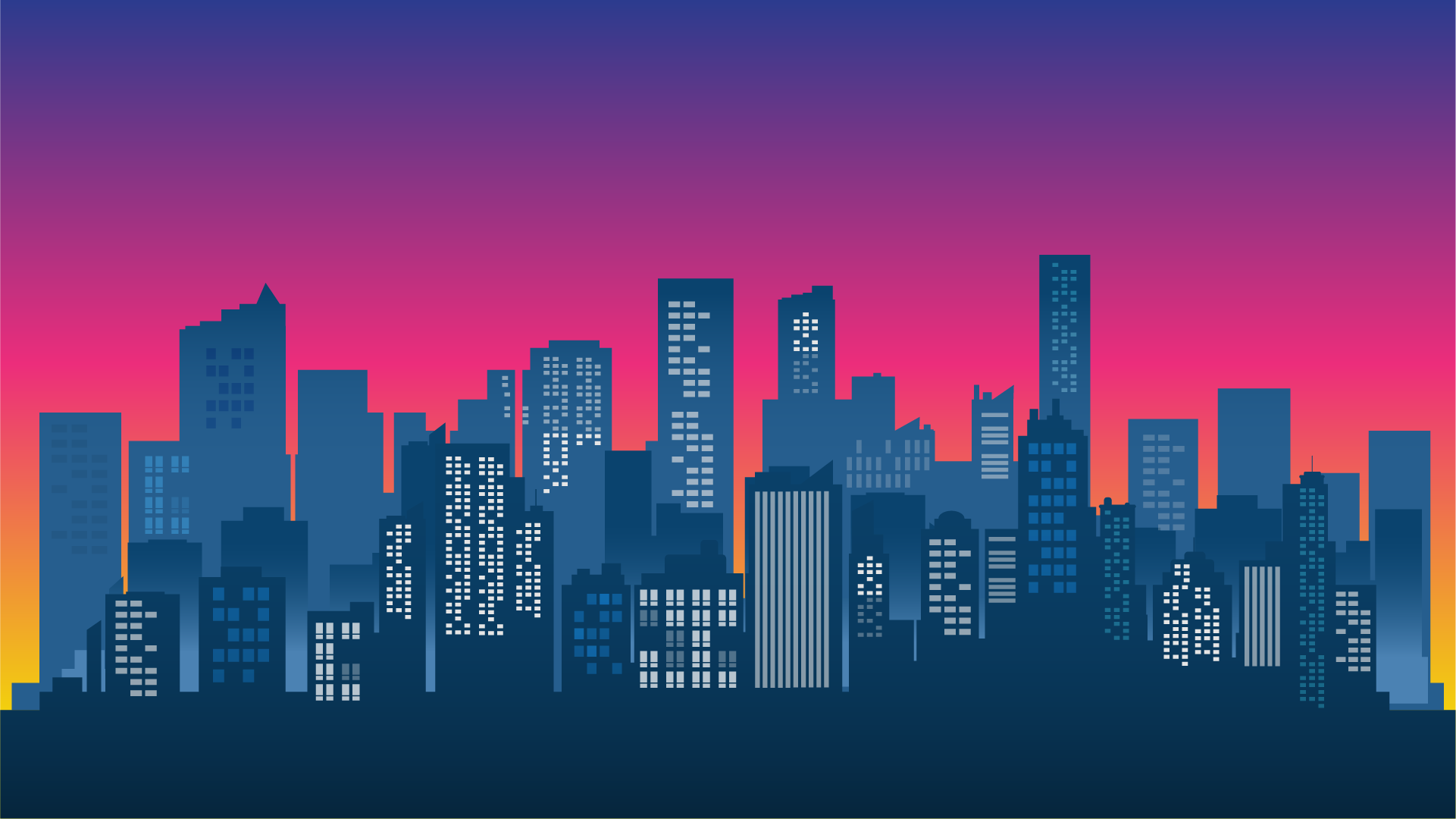 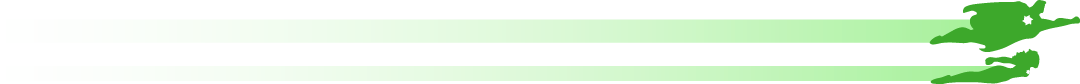 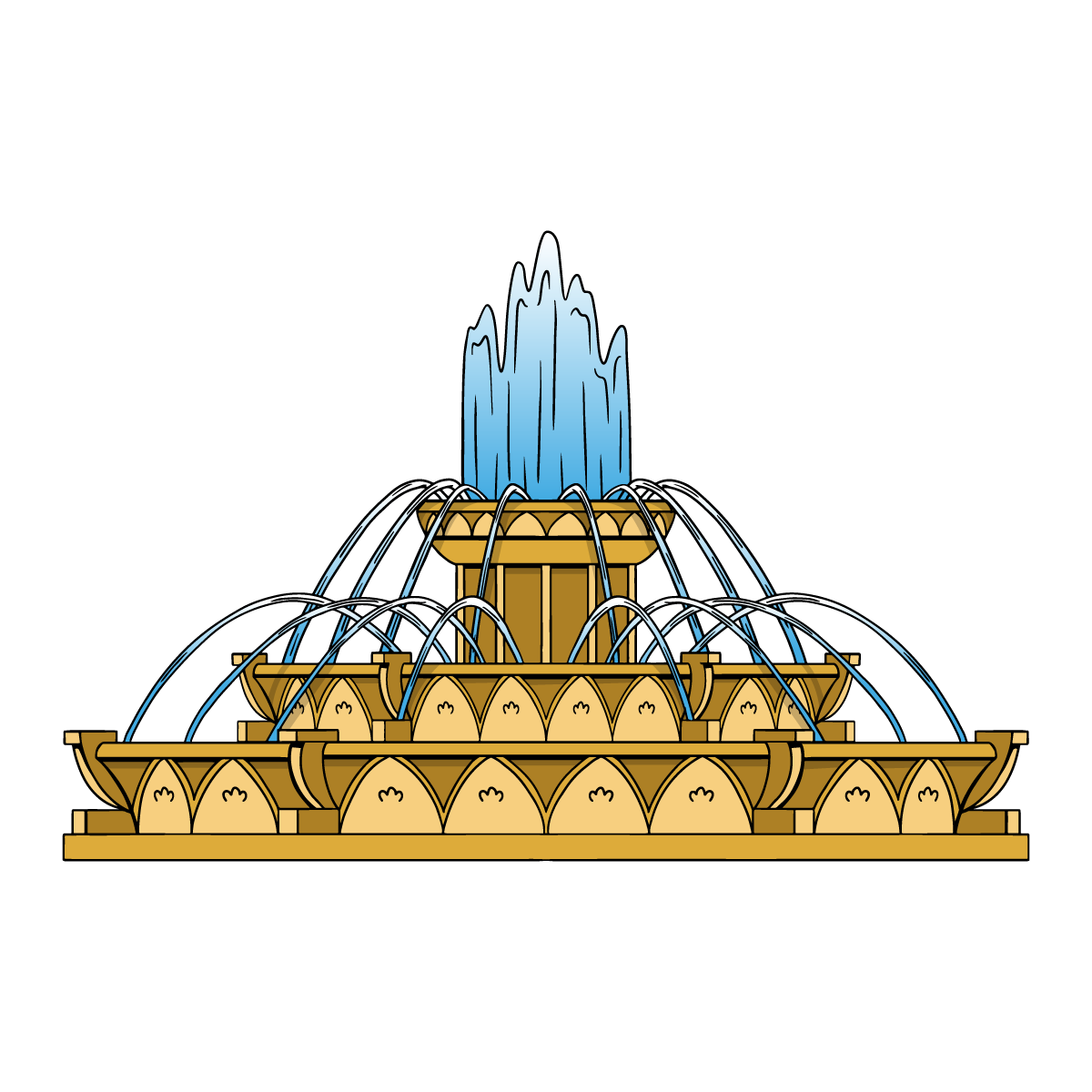 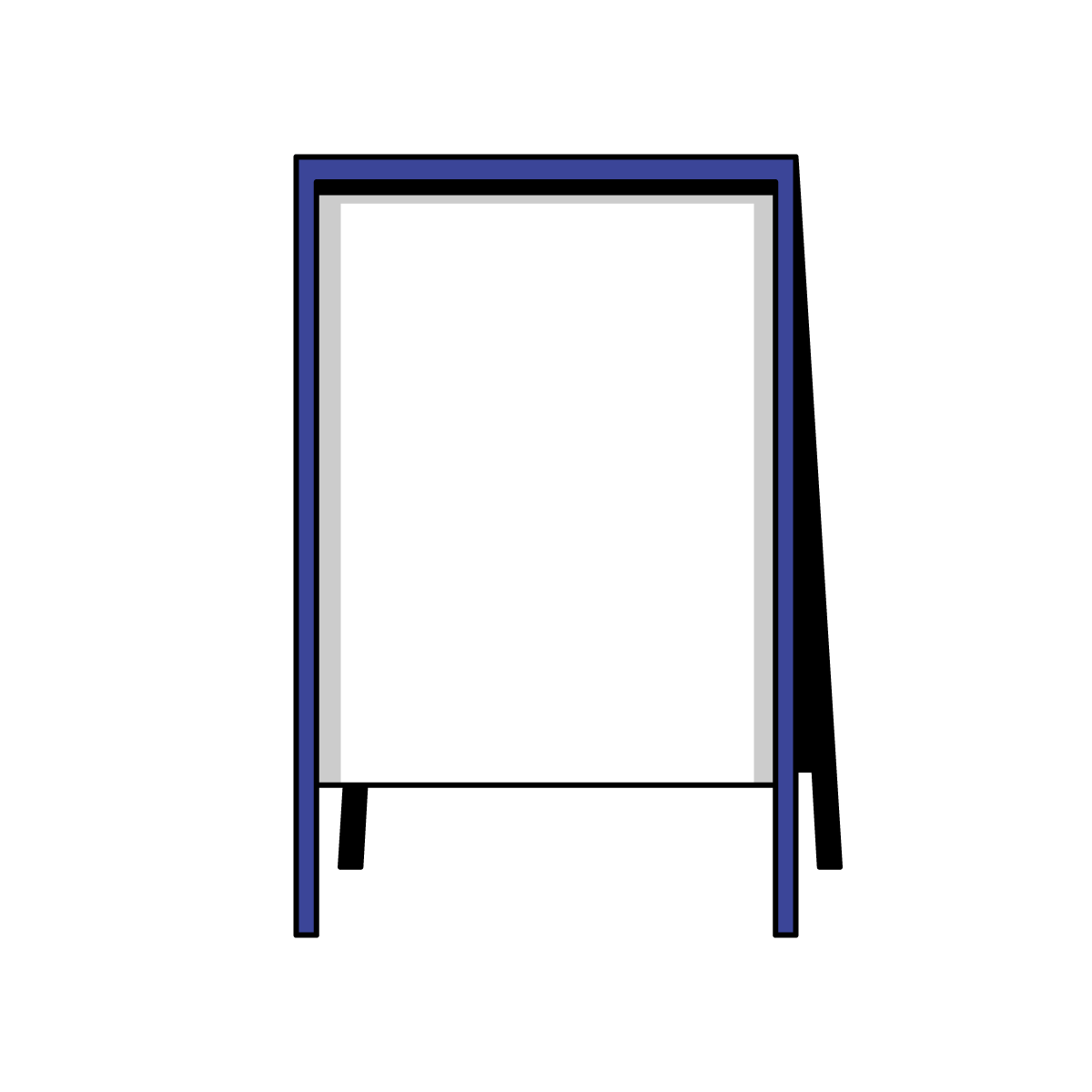 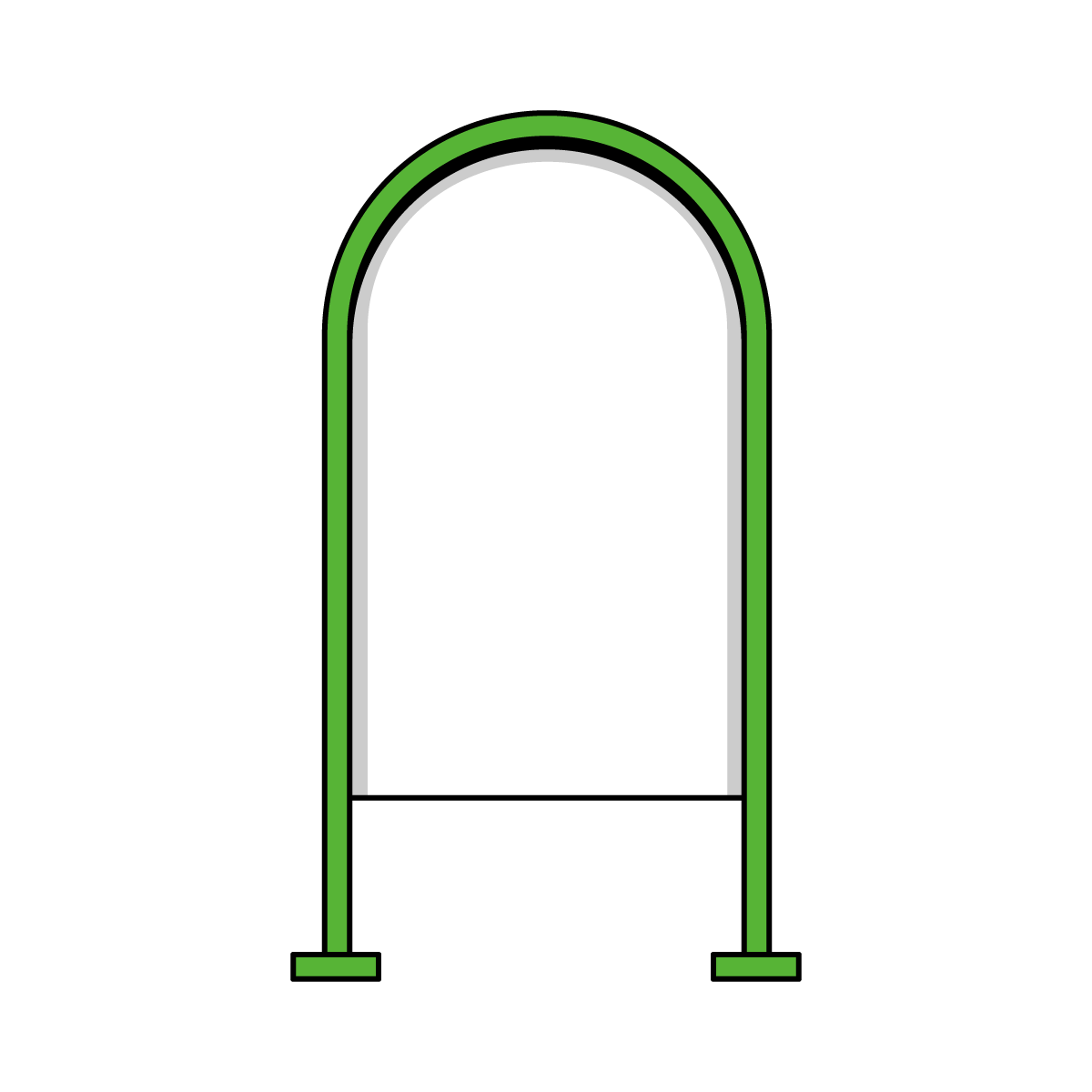 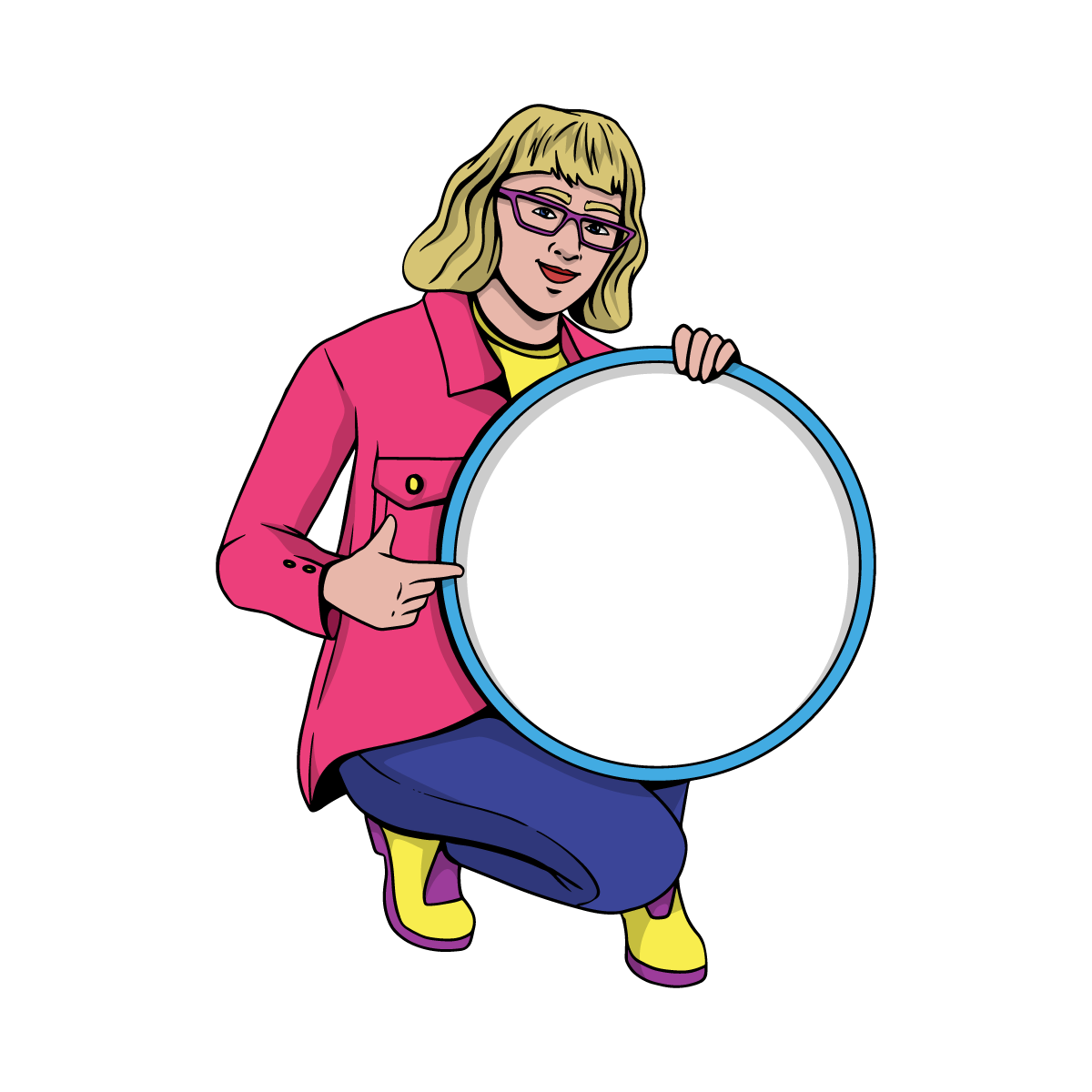 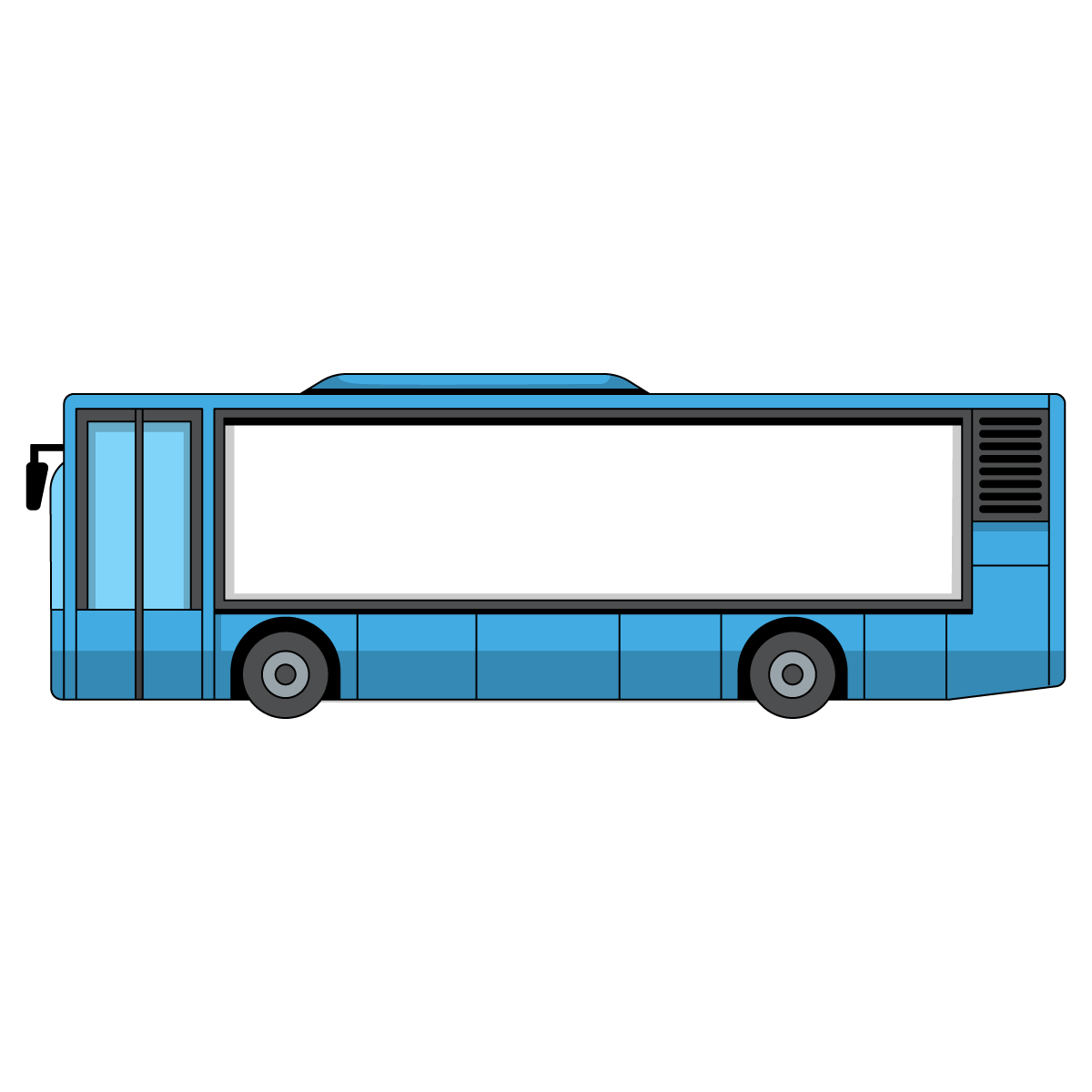 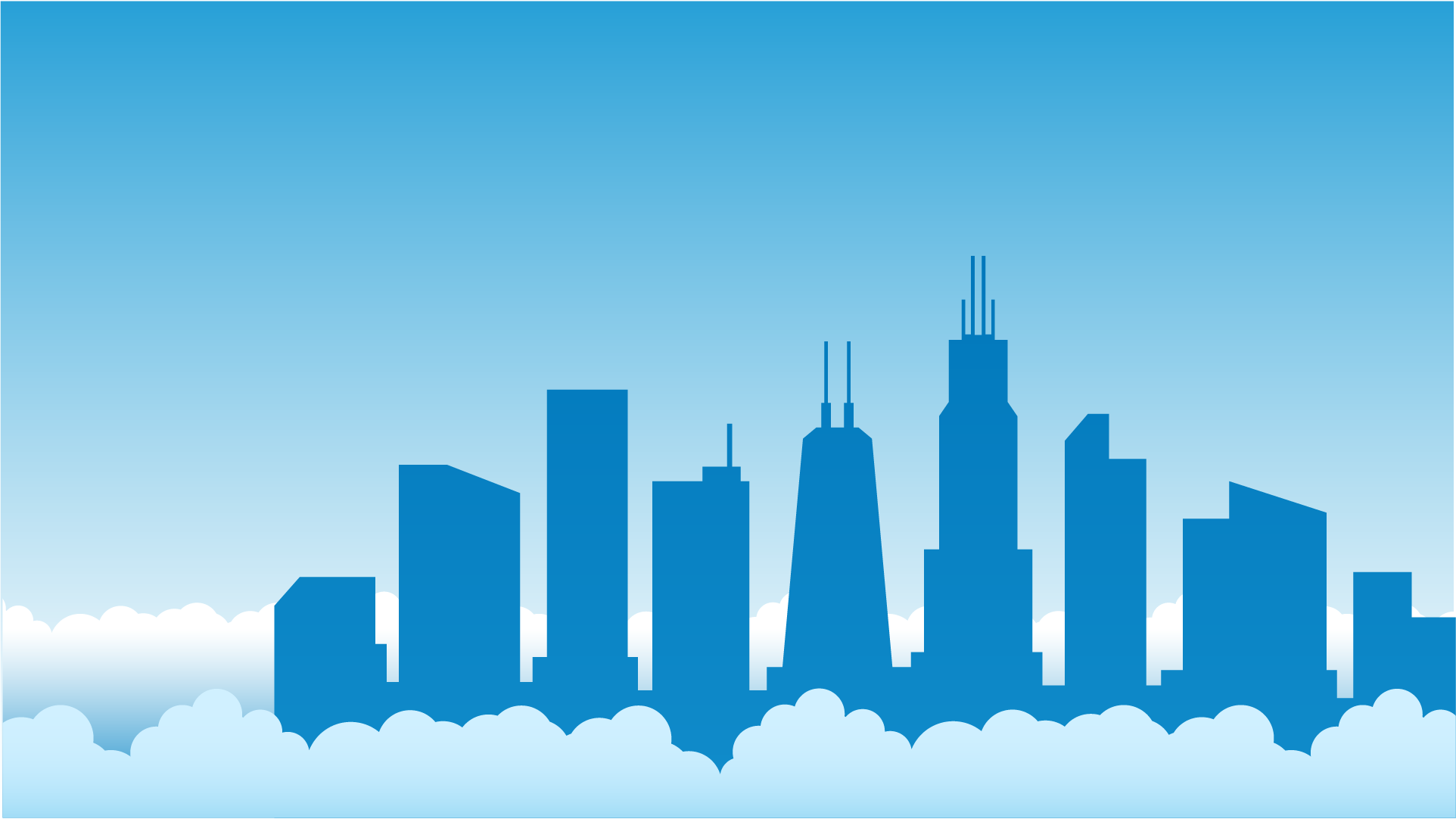 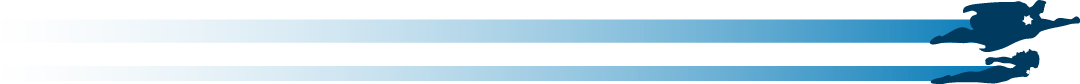 Windi Epperson
Twitter: @WindiEpperson
wepperson@njevity.com
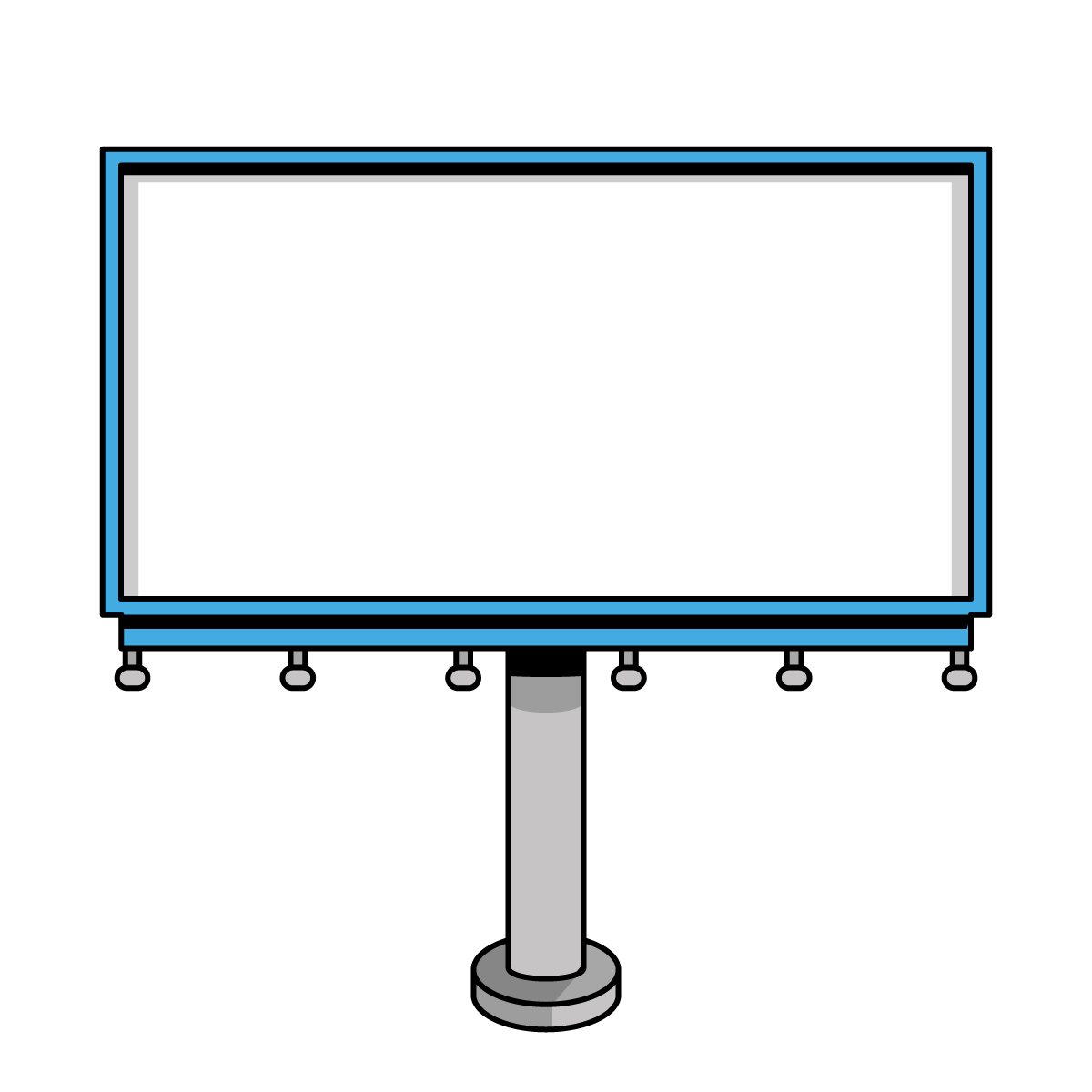 Q&A
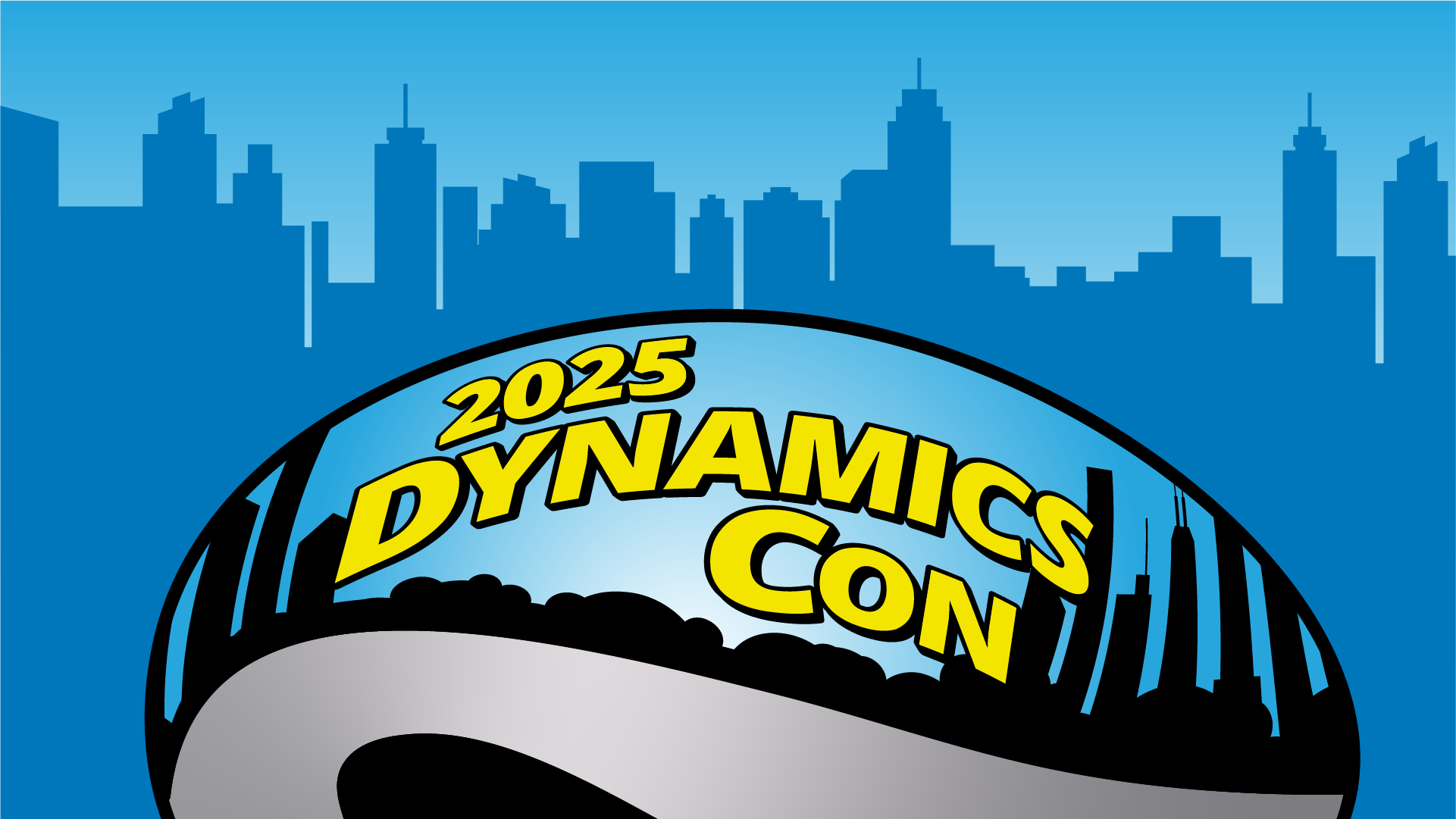